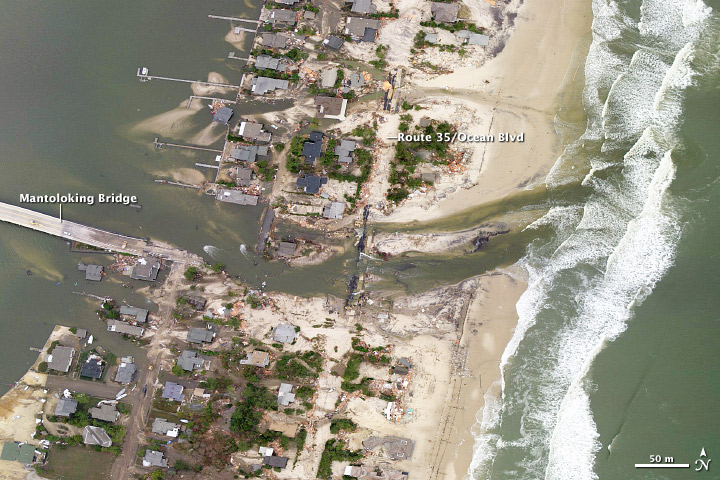 NEW JERSEY COASTAL CLIMATE & RESILENCY CONFERENCE






Glenn “Hurricane” Schwartz
Senior Consultant for Climate Change & Resiliency
COASTAL CLIMATE CONCERN CATEGORIES
Glenn “Hurricane” Schwartz
AKRF, Senior Consultant

NEW JERSEY COASTAL CLIMATE & RESILIENCY CONFERENCE
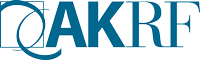 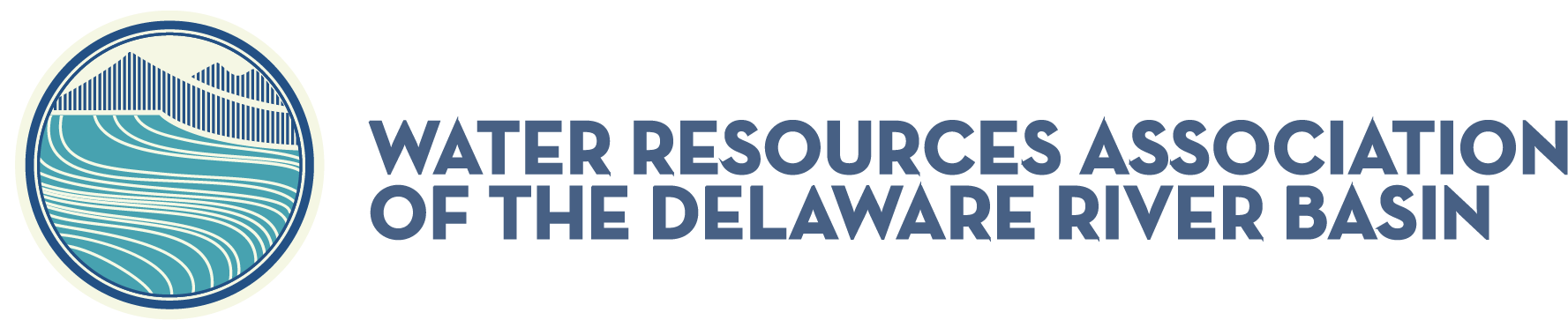 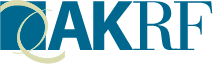 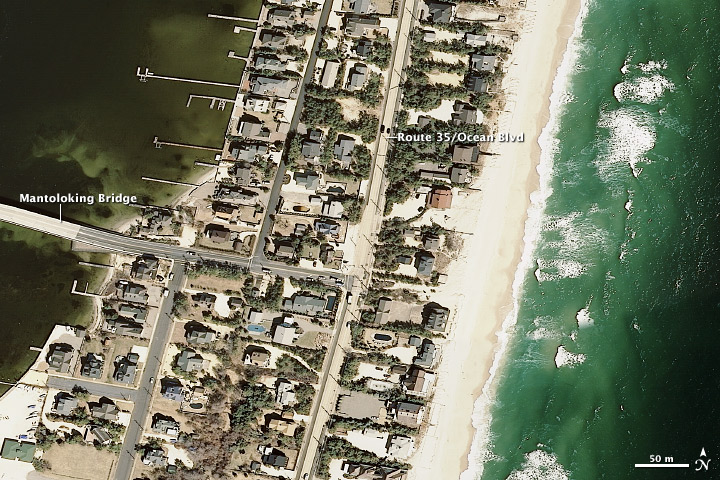 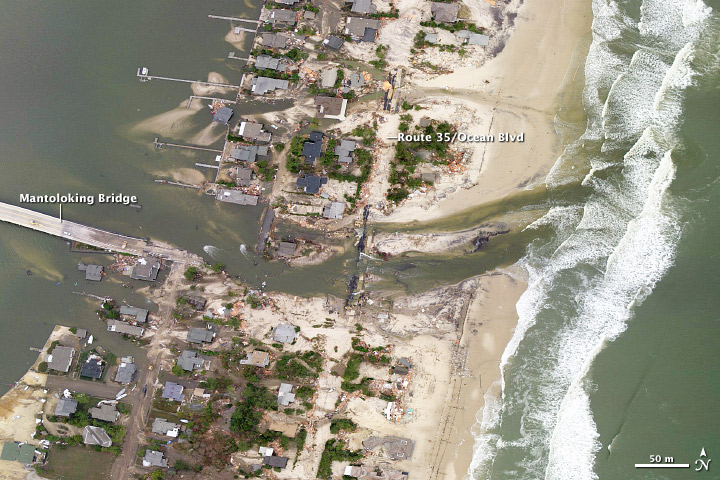 INCREDIBLY COMPLEX SUBJECT
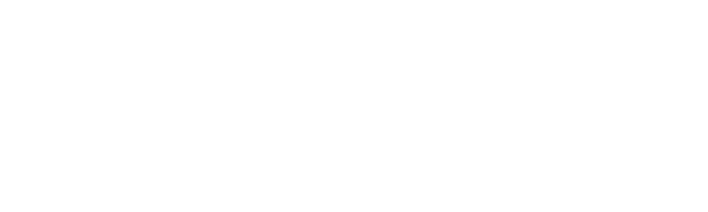 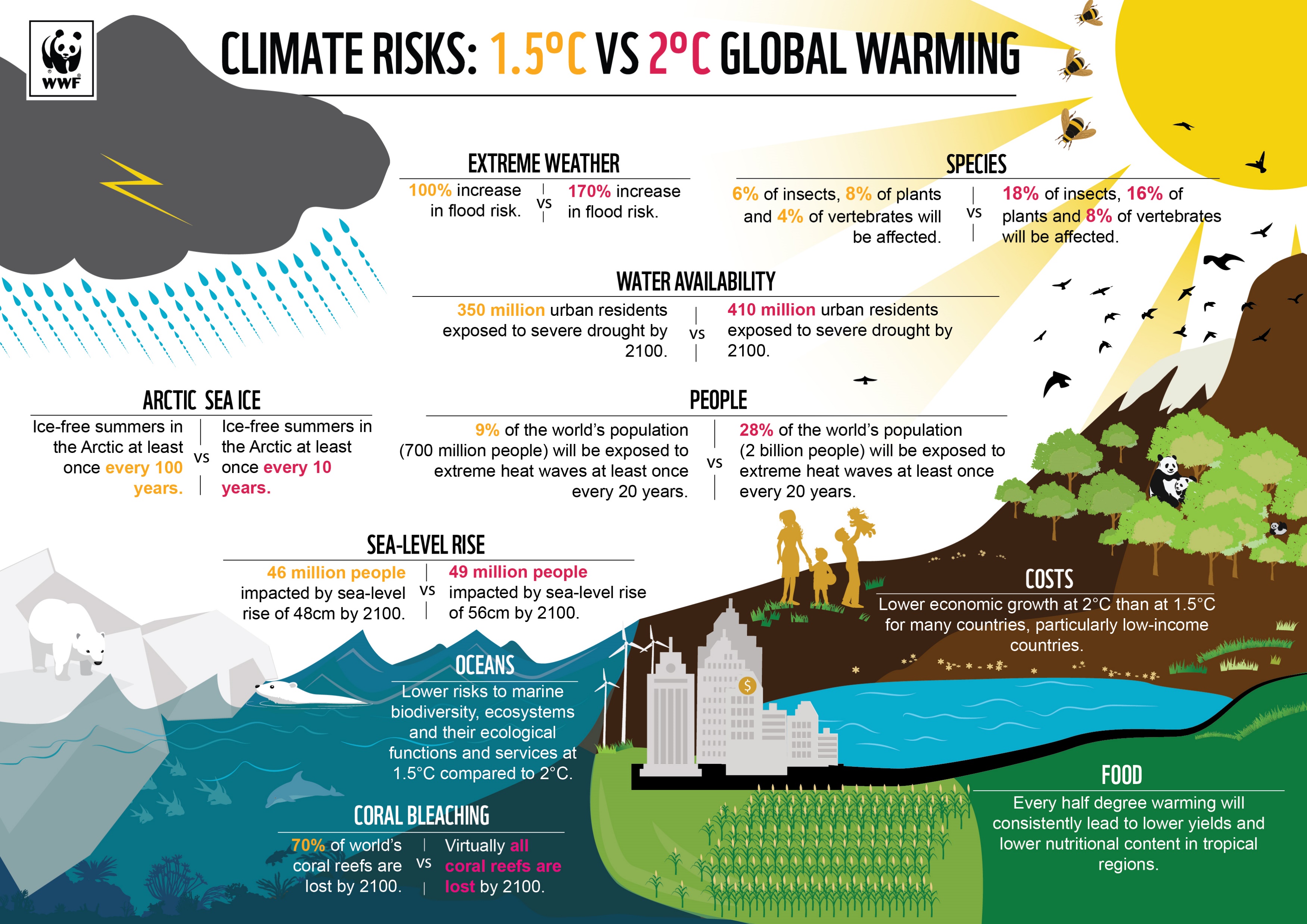 FILTER OUT THE GARBAGE……
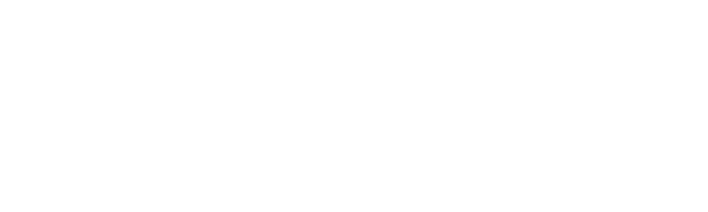 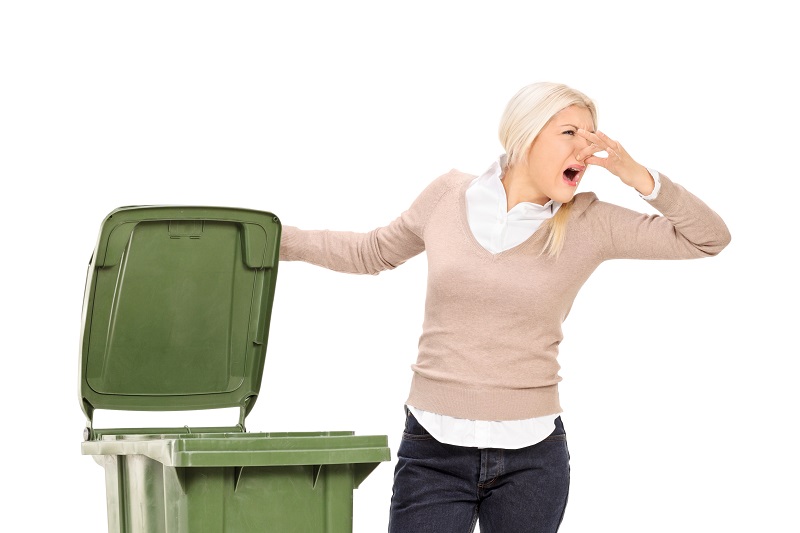 FLOOD DISASTERS WORLDWIDE
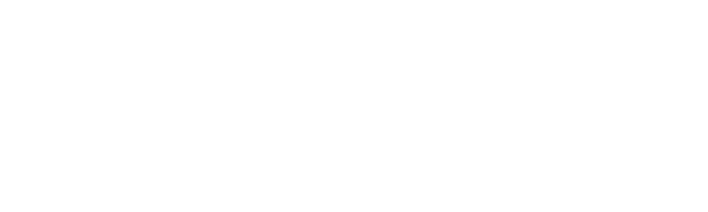 LIBYA                              BEIJING			BRAZIL                                        HAITI
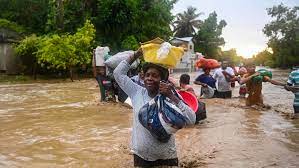 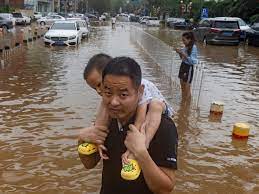 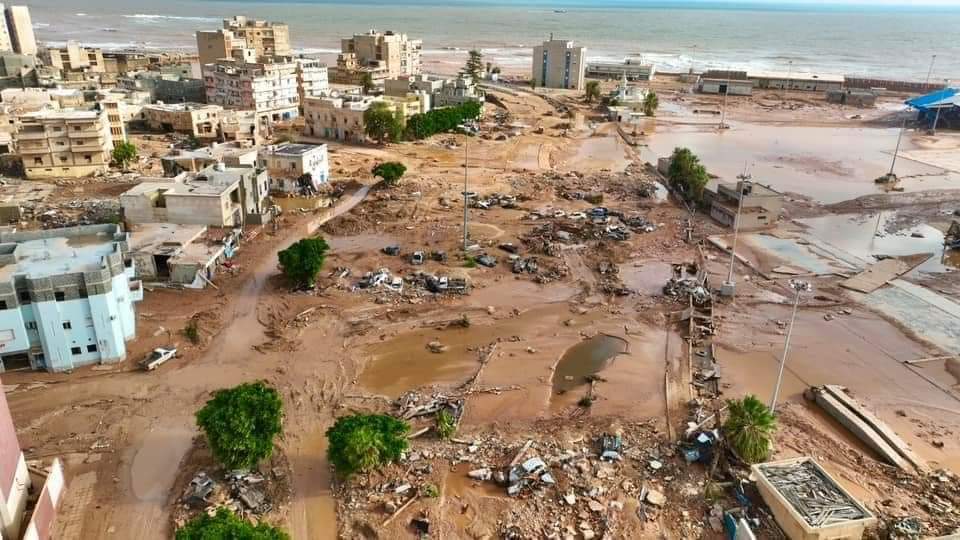 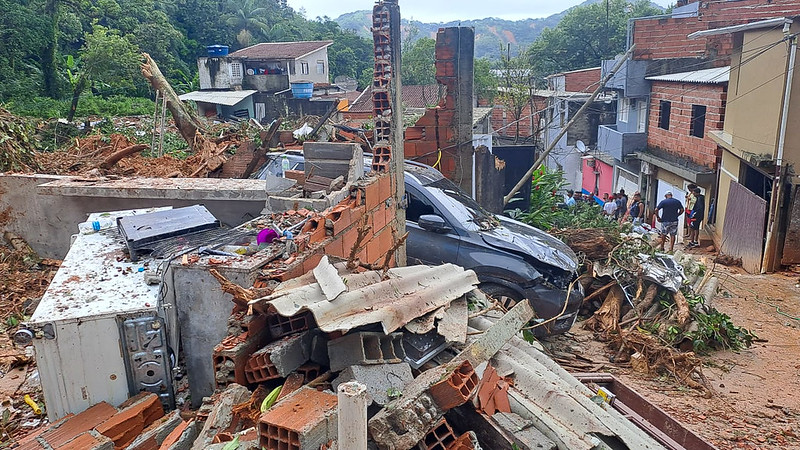 ITALY
URUGUAY
JAPAN
SPAIN
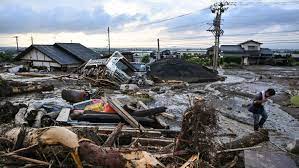 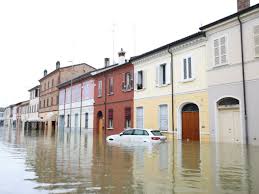 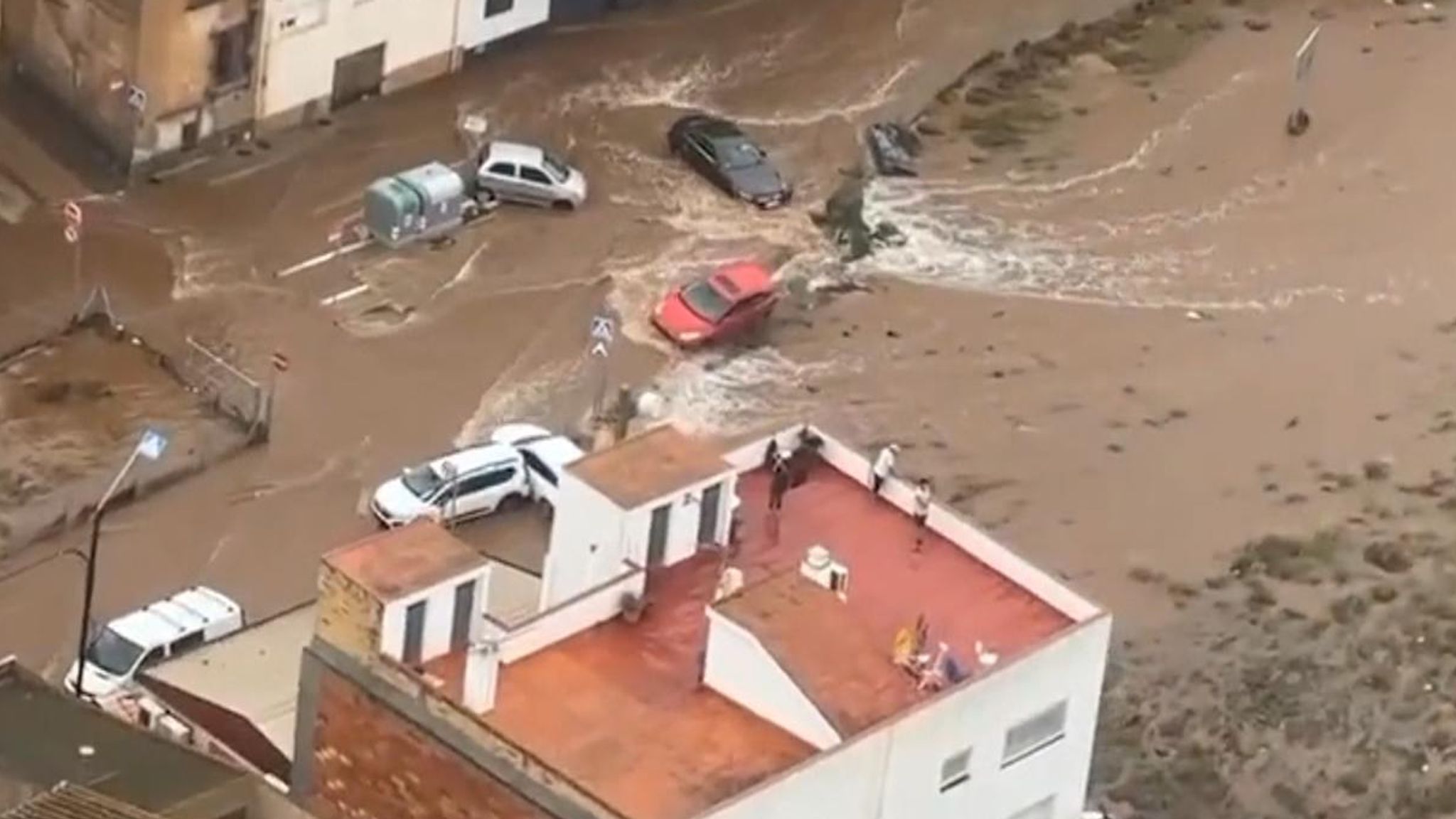 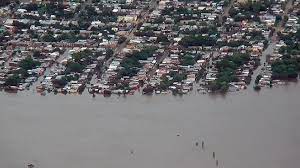 GREECE
SLOVENIA
INDIA
INDONESIA
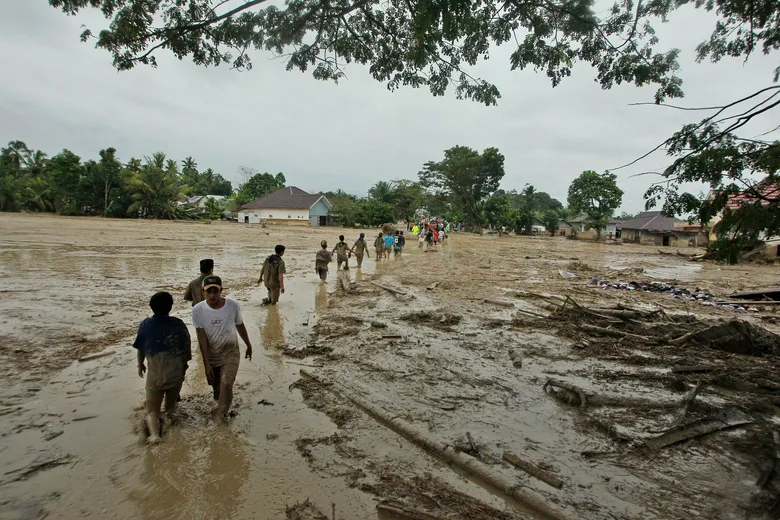 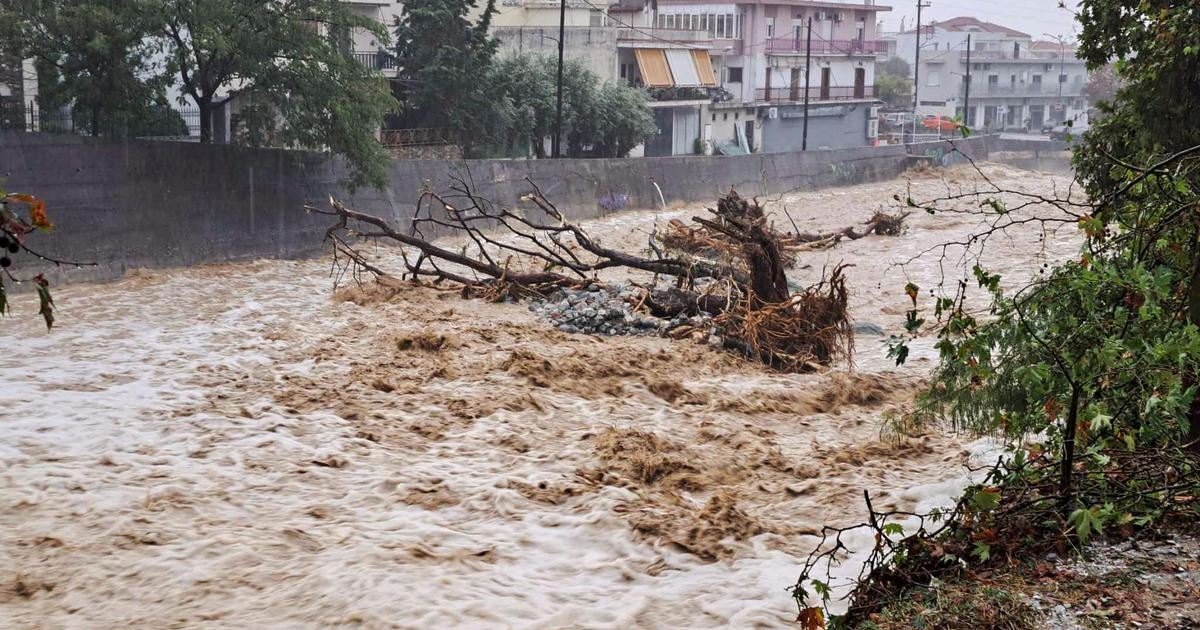 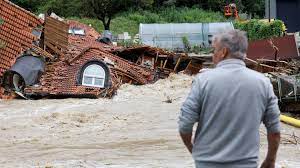 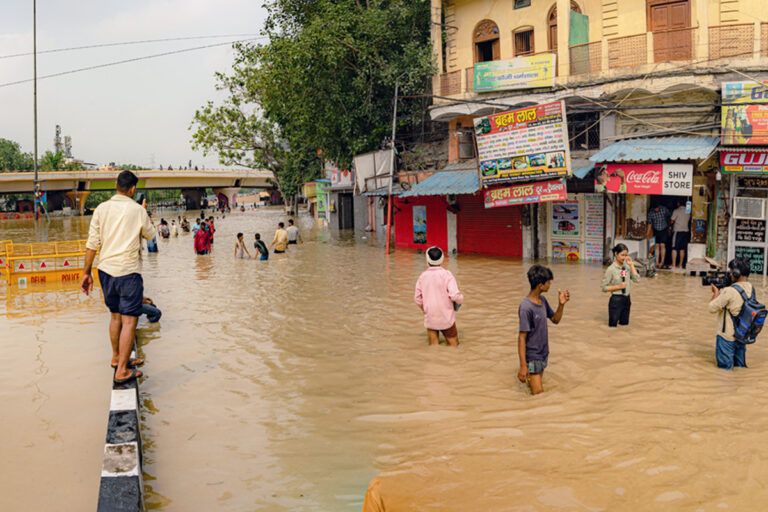 [Speaker Notes: Cliff]
FLOOD DISASTERS WORLDWIDE-MORE
PAKISTAN                                GERMANY	                         NEW ZEALAND                             TURKEY
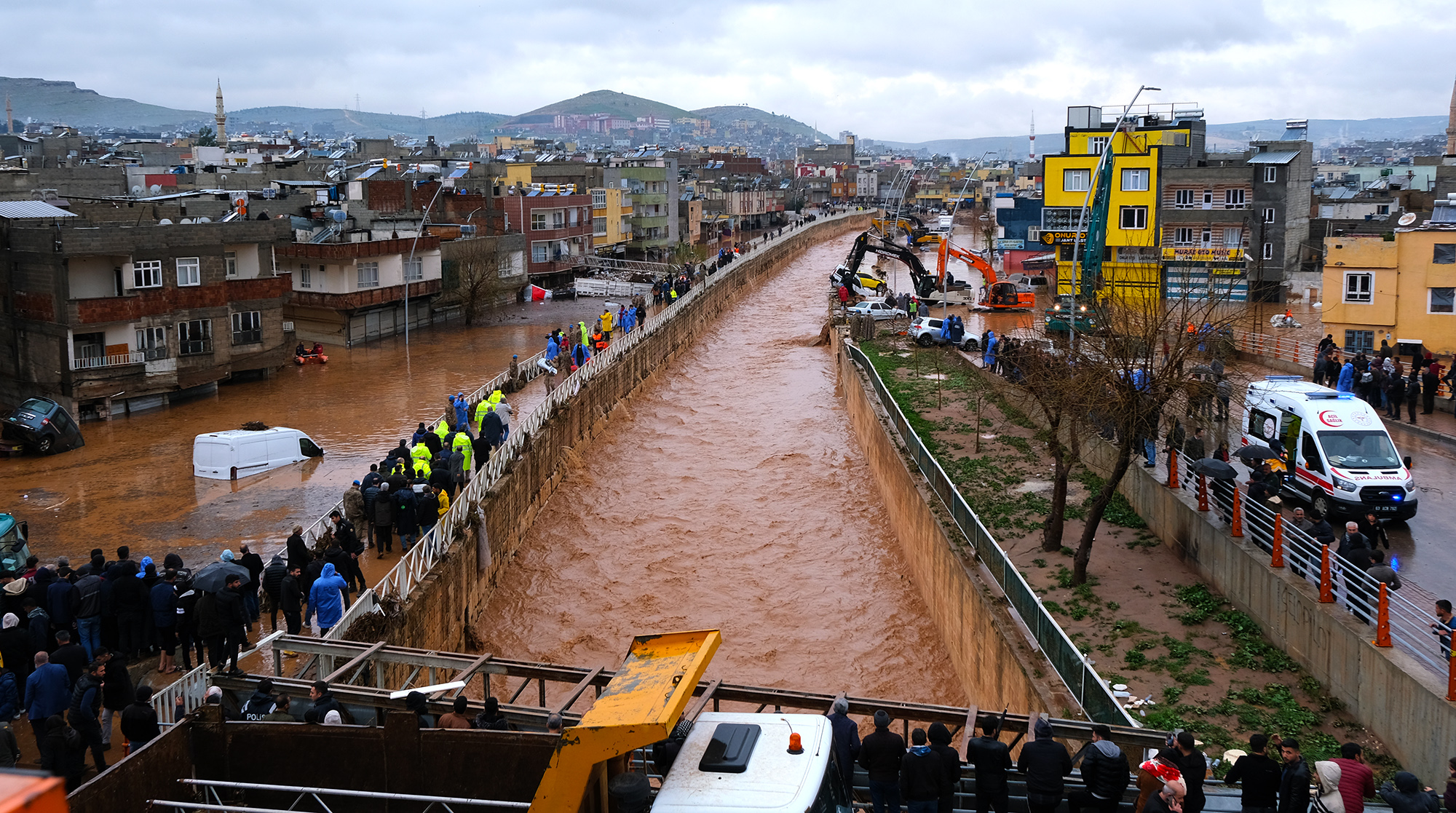 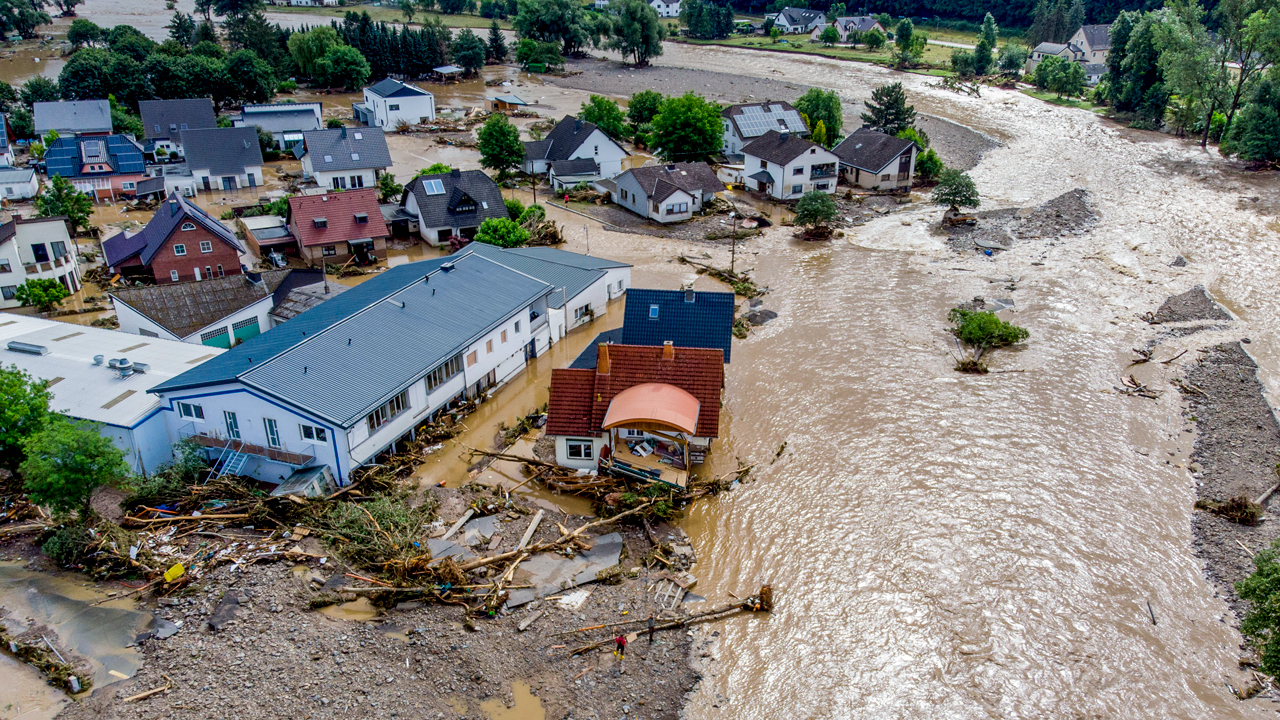 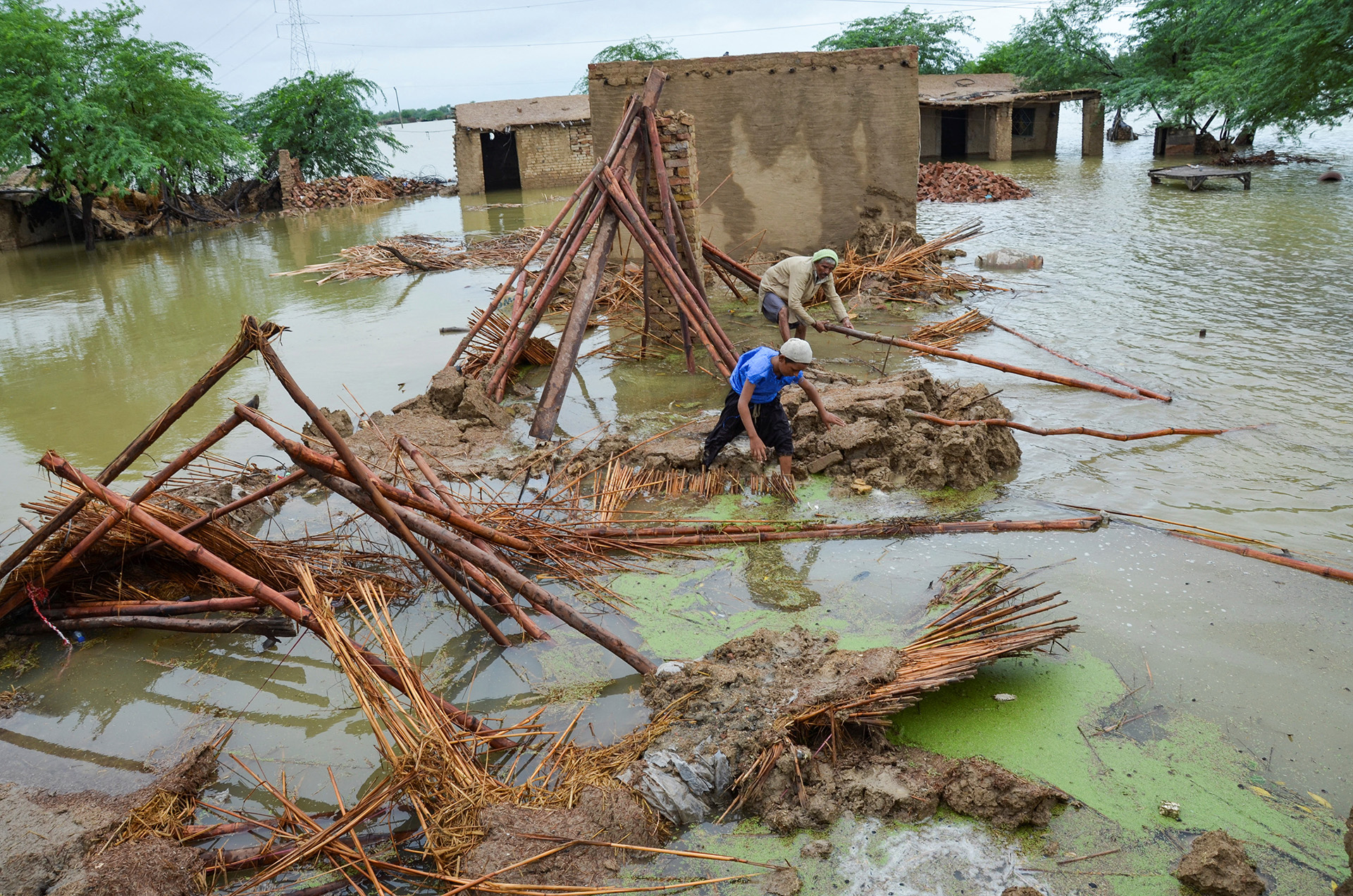 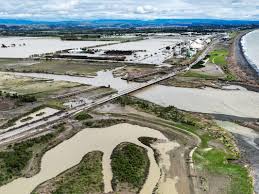 VIETNAM
PERU
SOUTH KOREA
AUSTRALIA
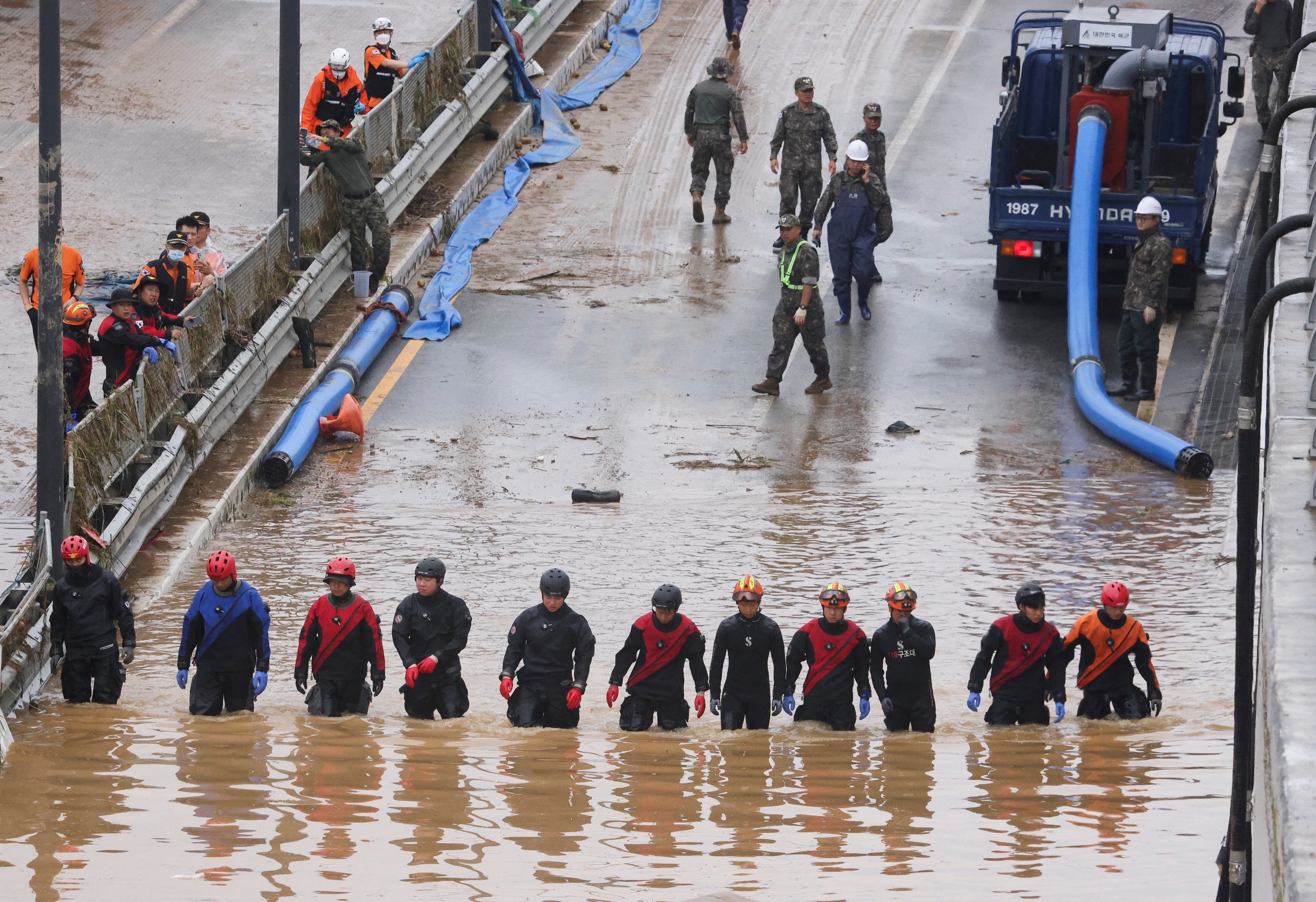 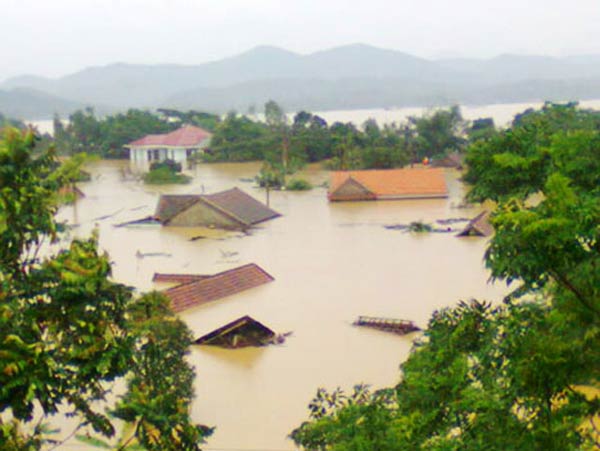 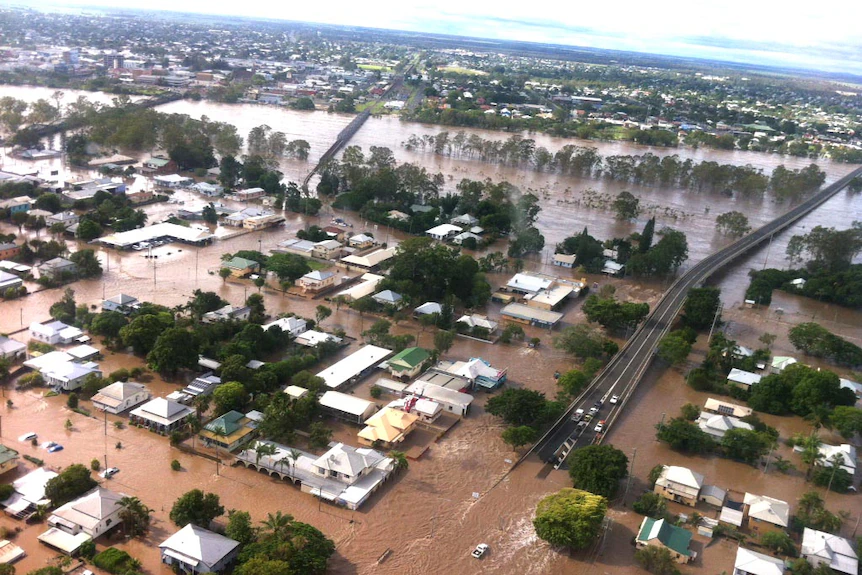 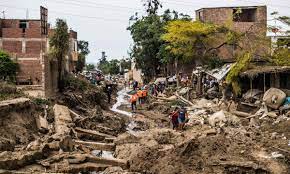 UKRAINE
PHILLIPINES
NOVA SCOTIA
RWANDA
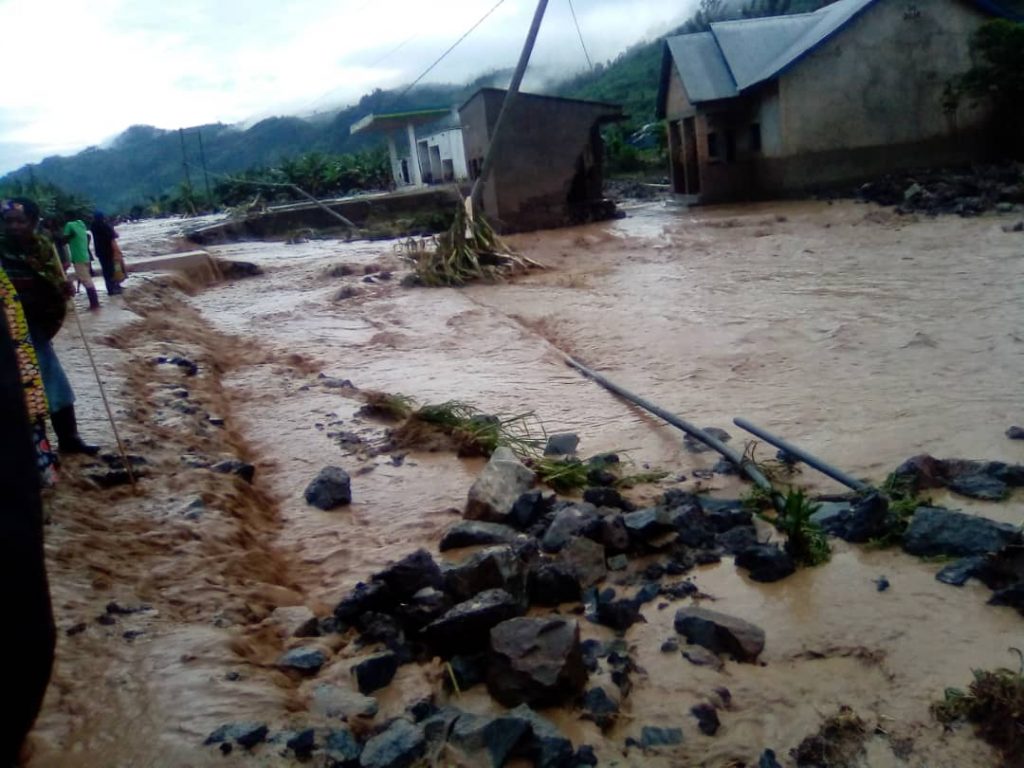 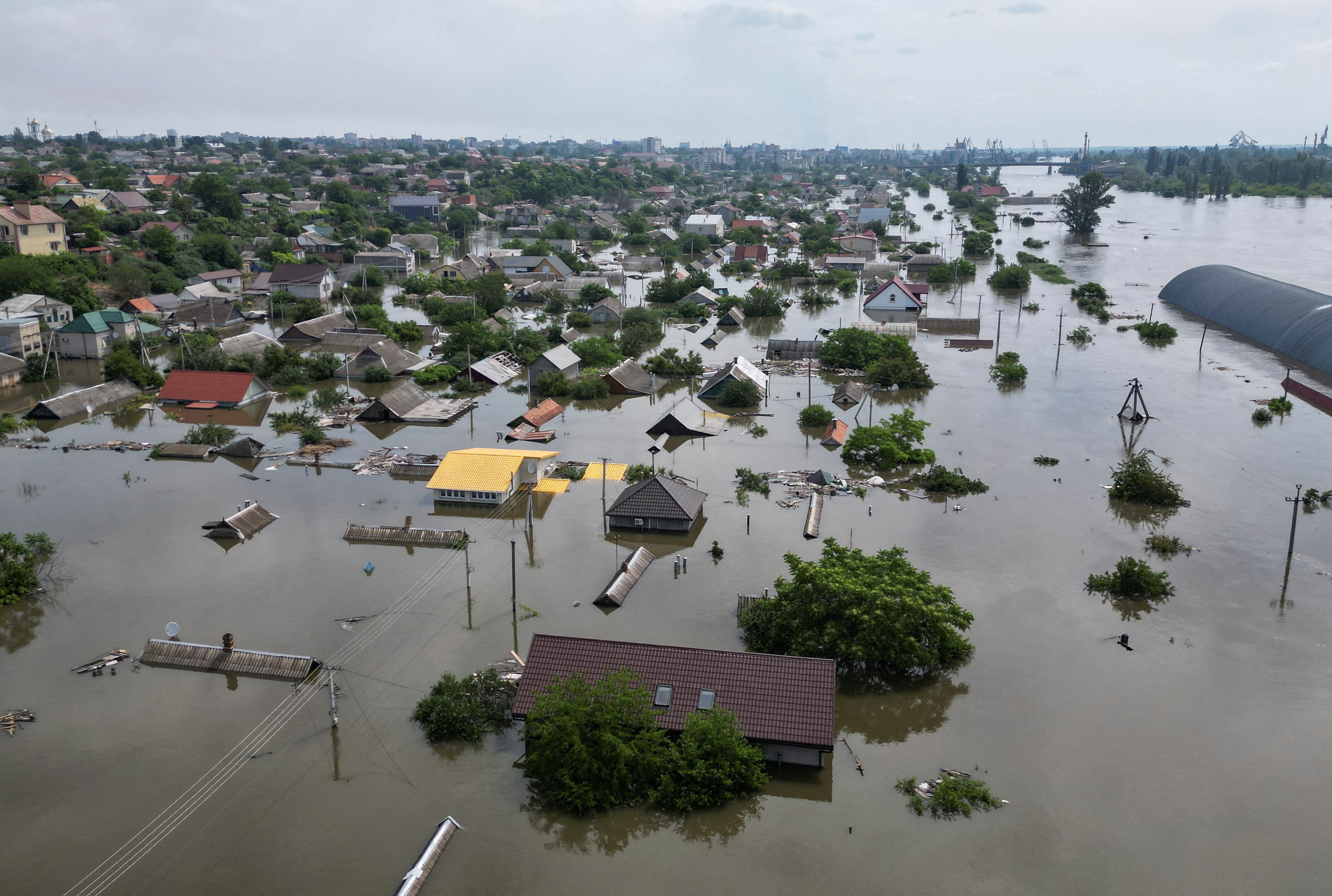 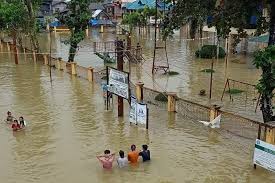 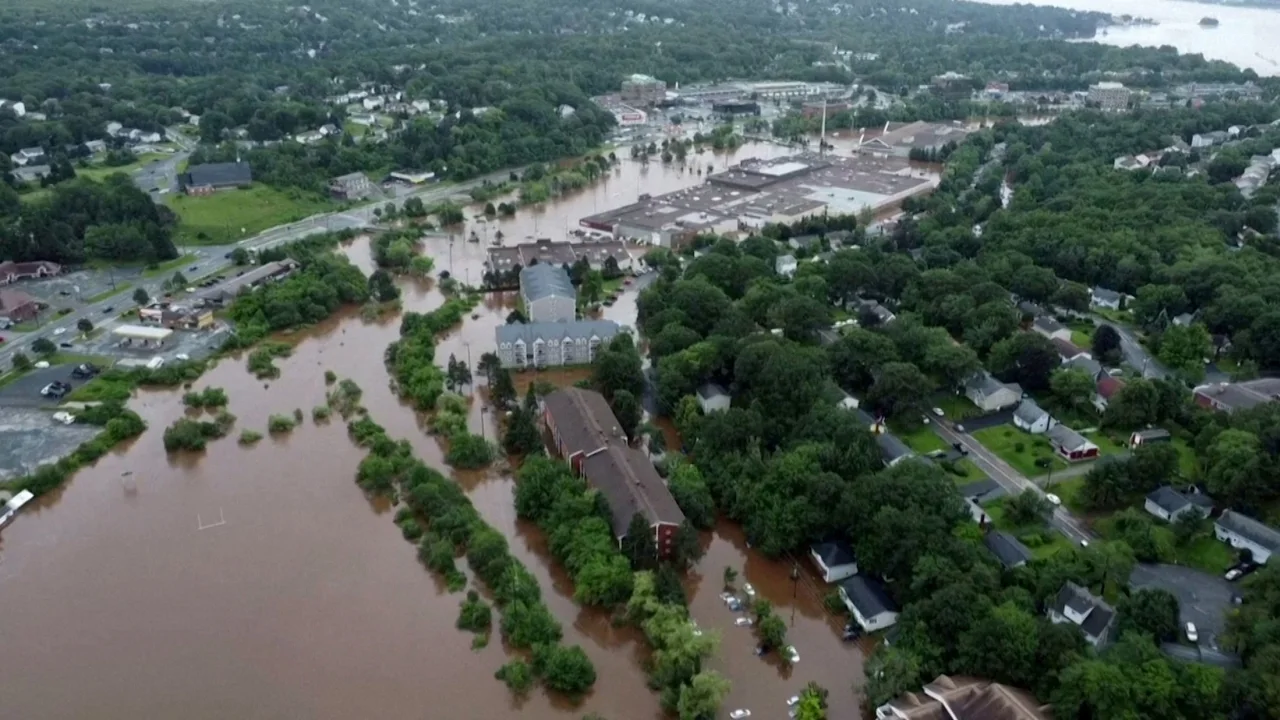 [Speaker Notes: Cliff]
FLOOD DISASTERS WORLDWIDE-U.S.A.
VERMONT                         FT. LAUDERDALE                     CALIFORNIA                                  DETROIT
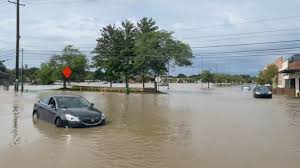 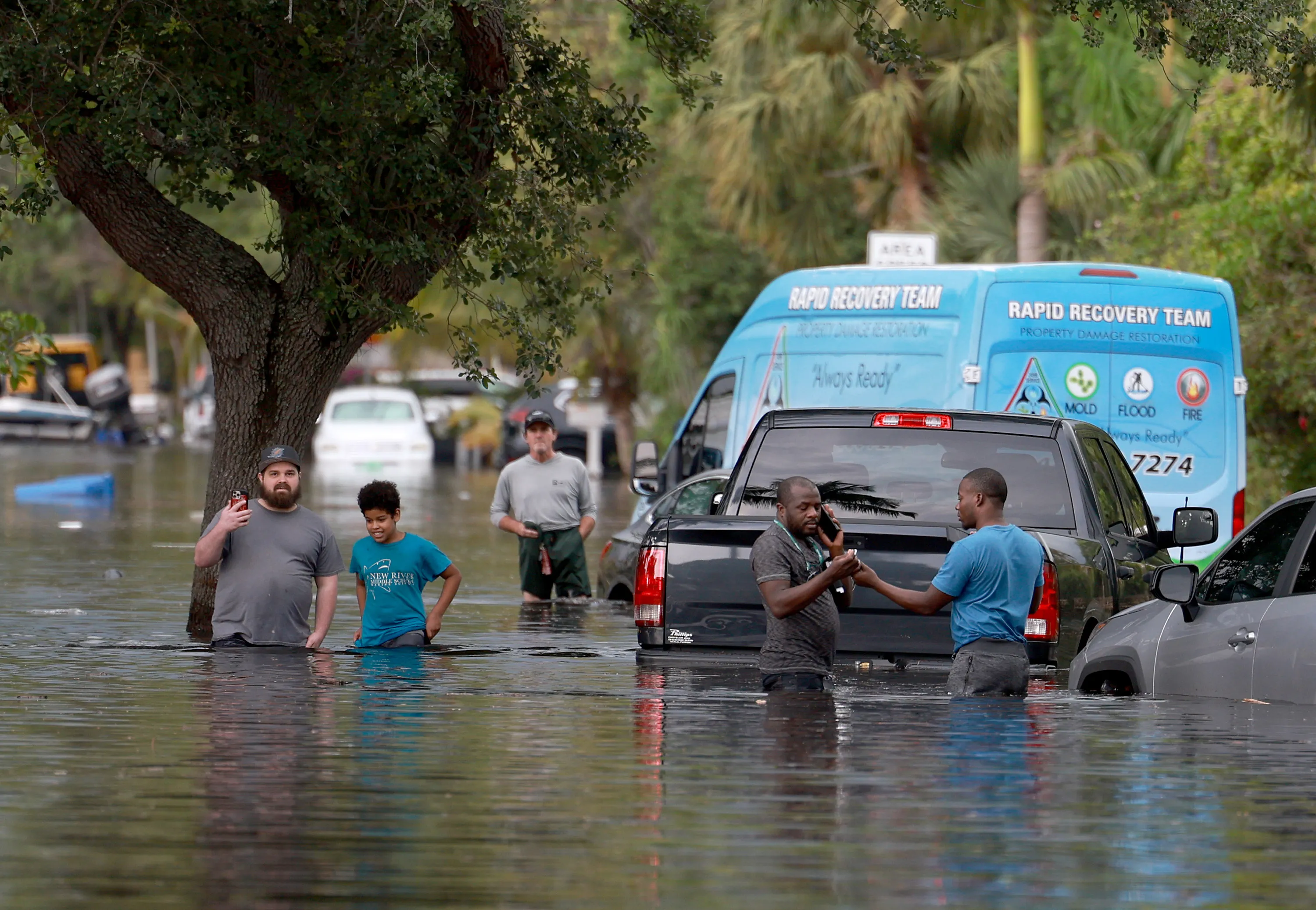 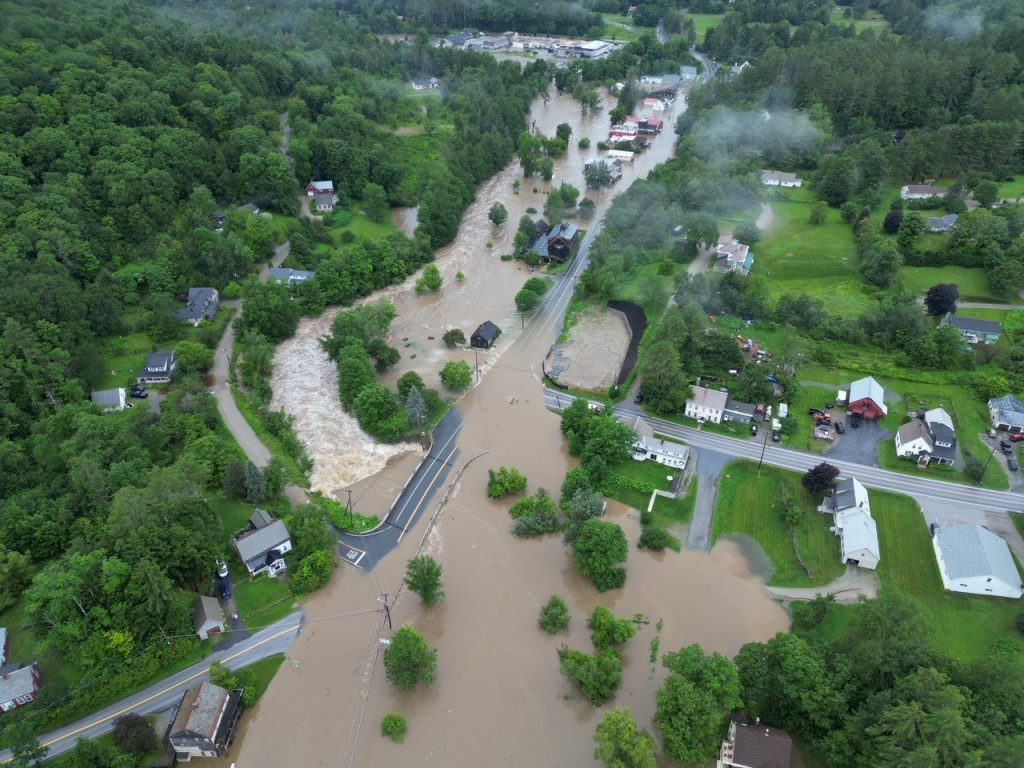 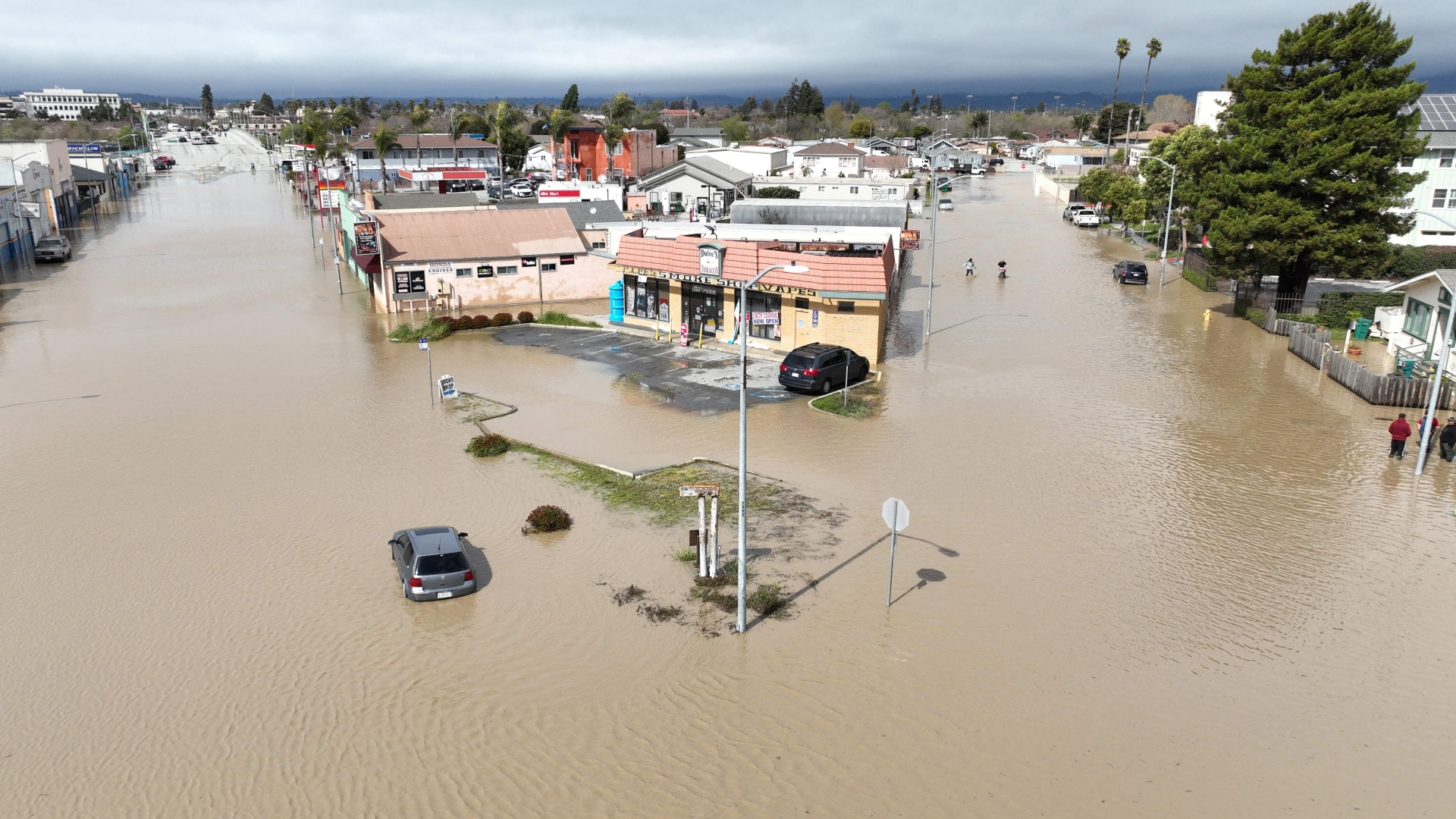 BUCKS COUNTY
NEW YORK
W. VIRGINA
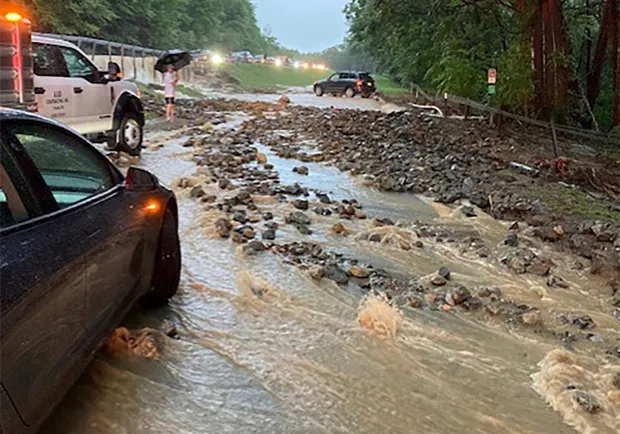 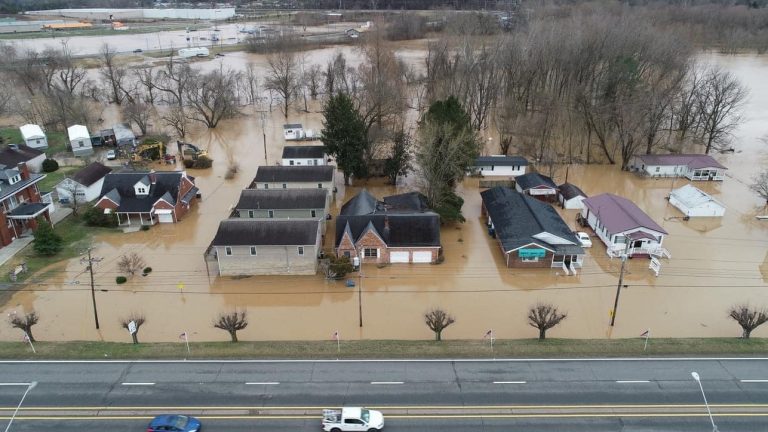 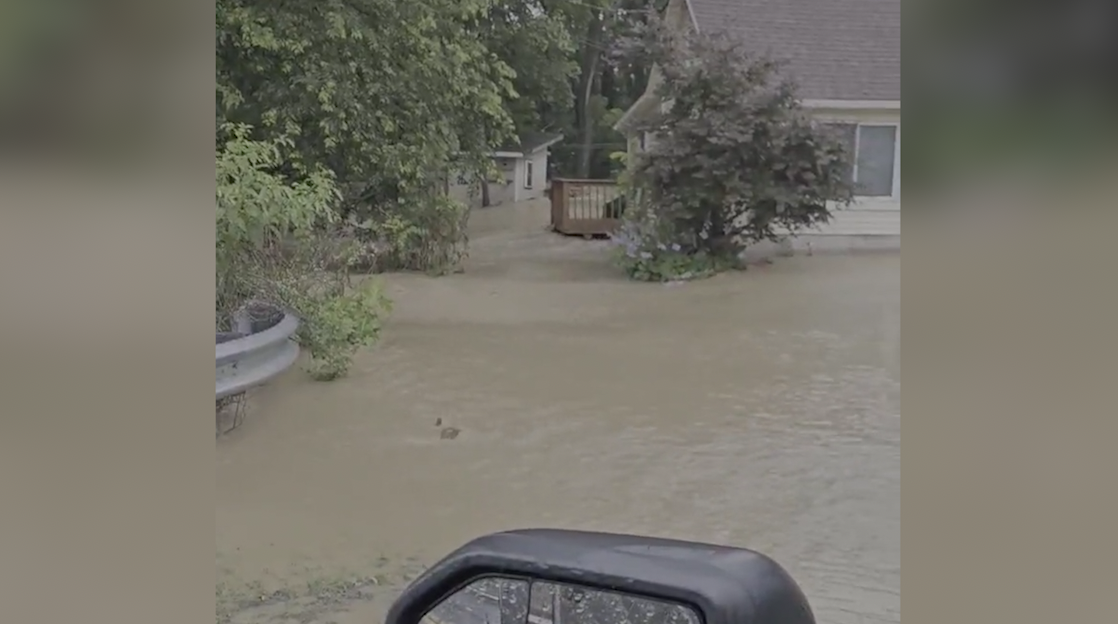 TEXAS
NEW HAMPSHIRE
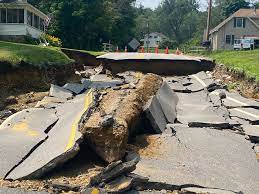 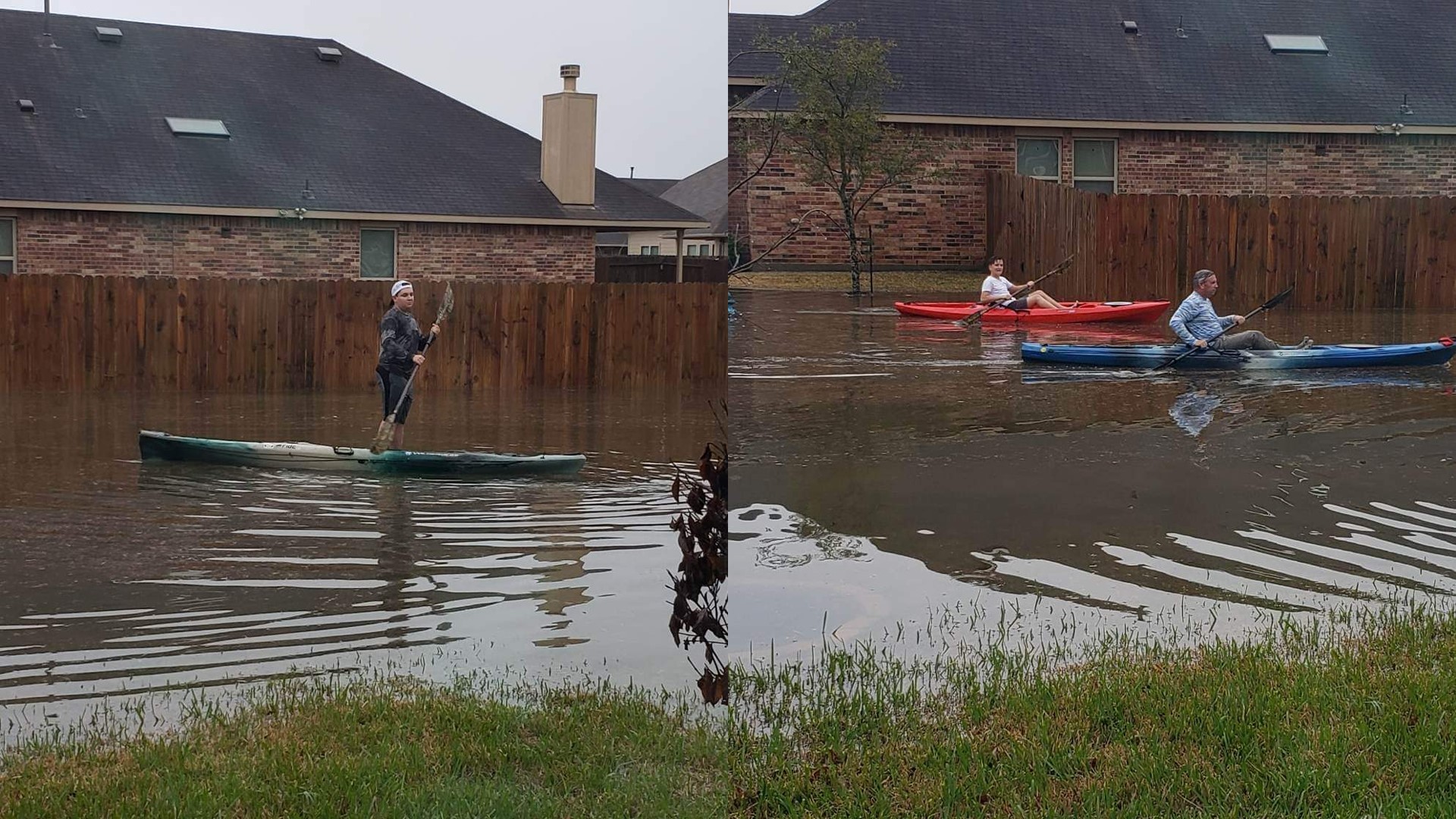 [Speaker Notes: Cliff]
THEY ALL HAPPENED IN 2023!!!
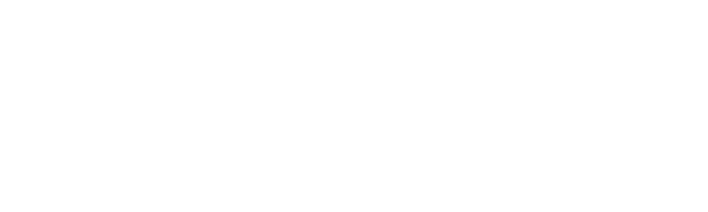 GERMANY
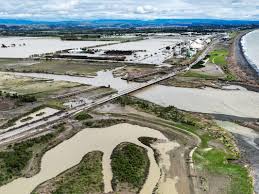 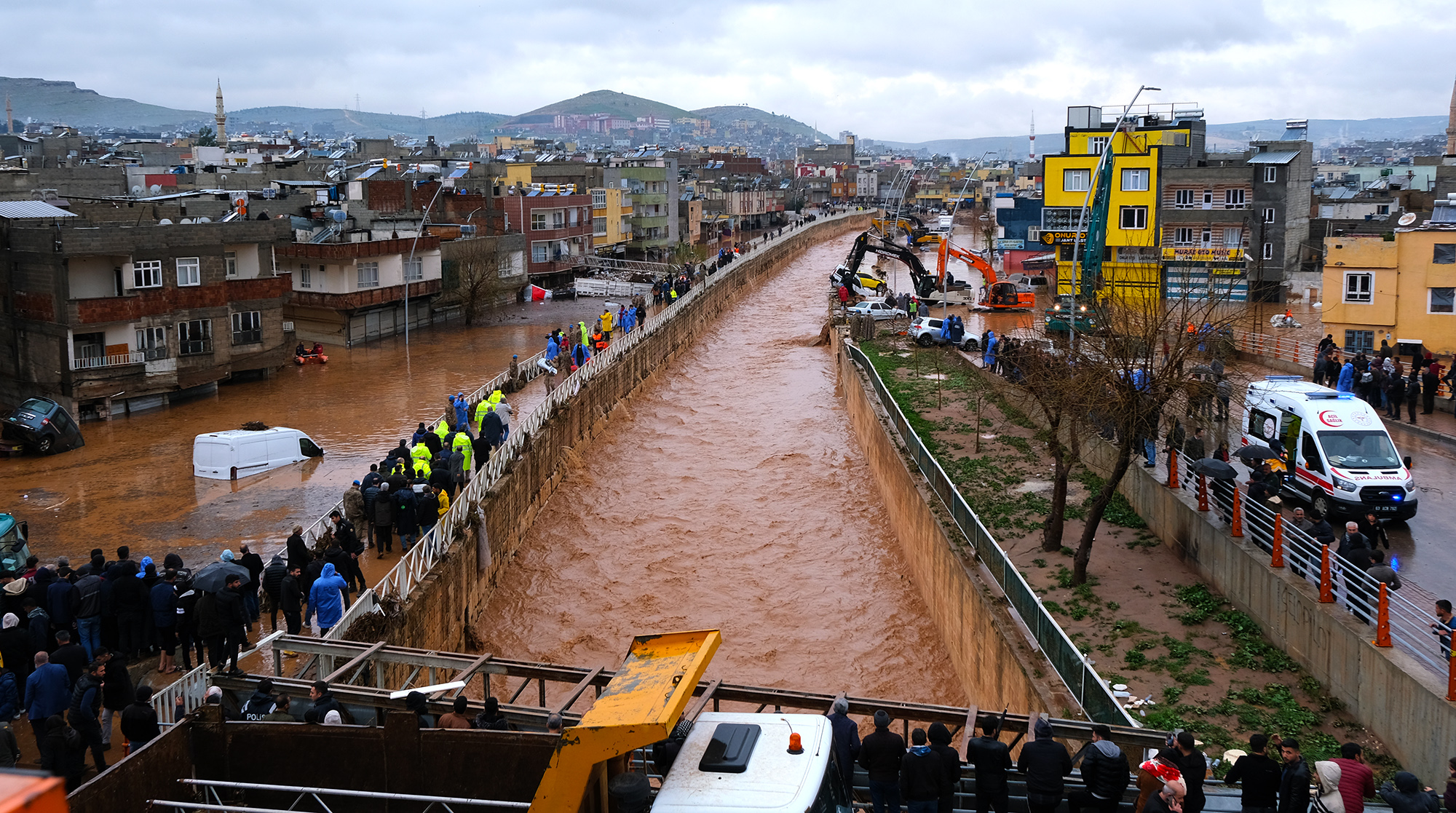 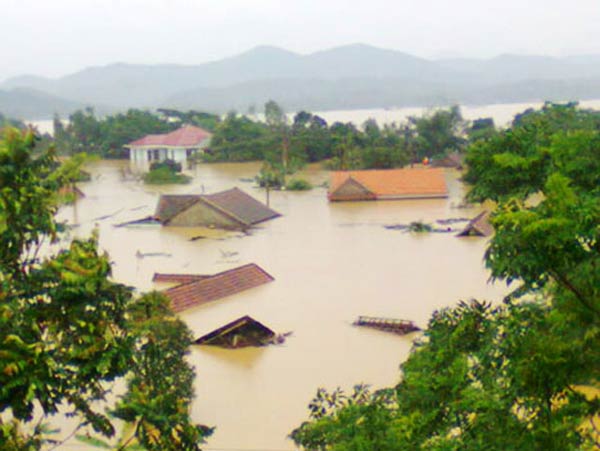 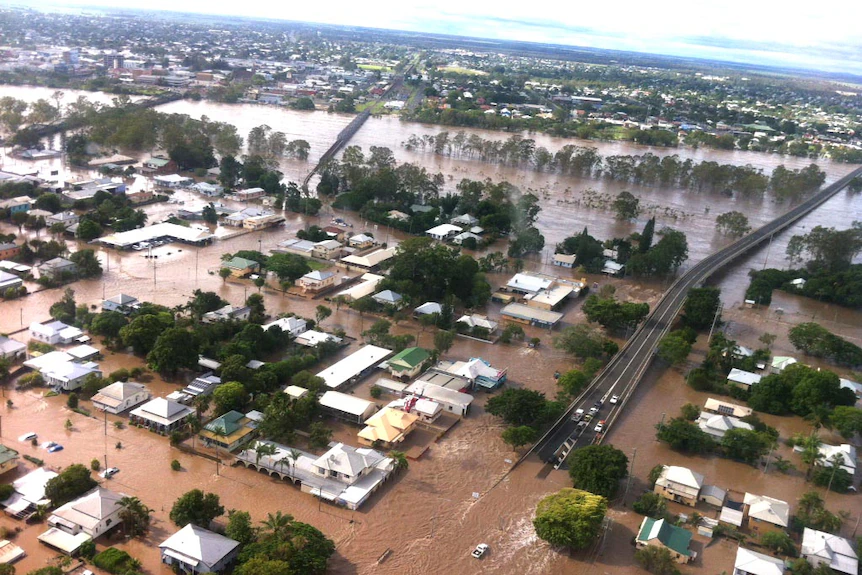 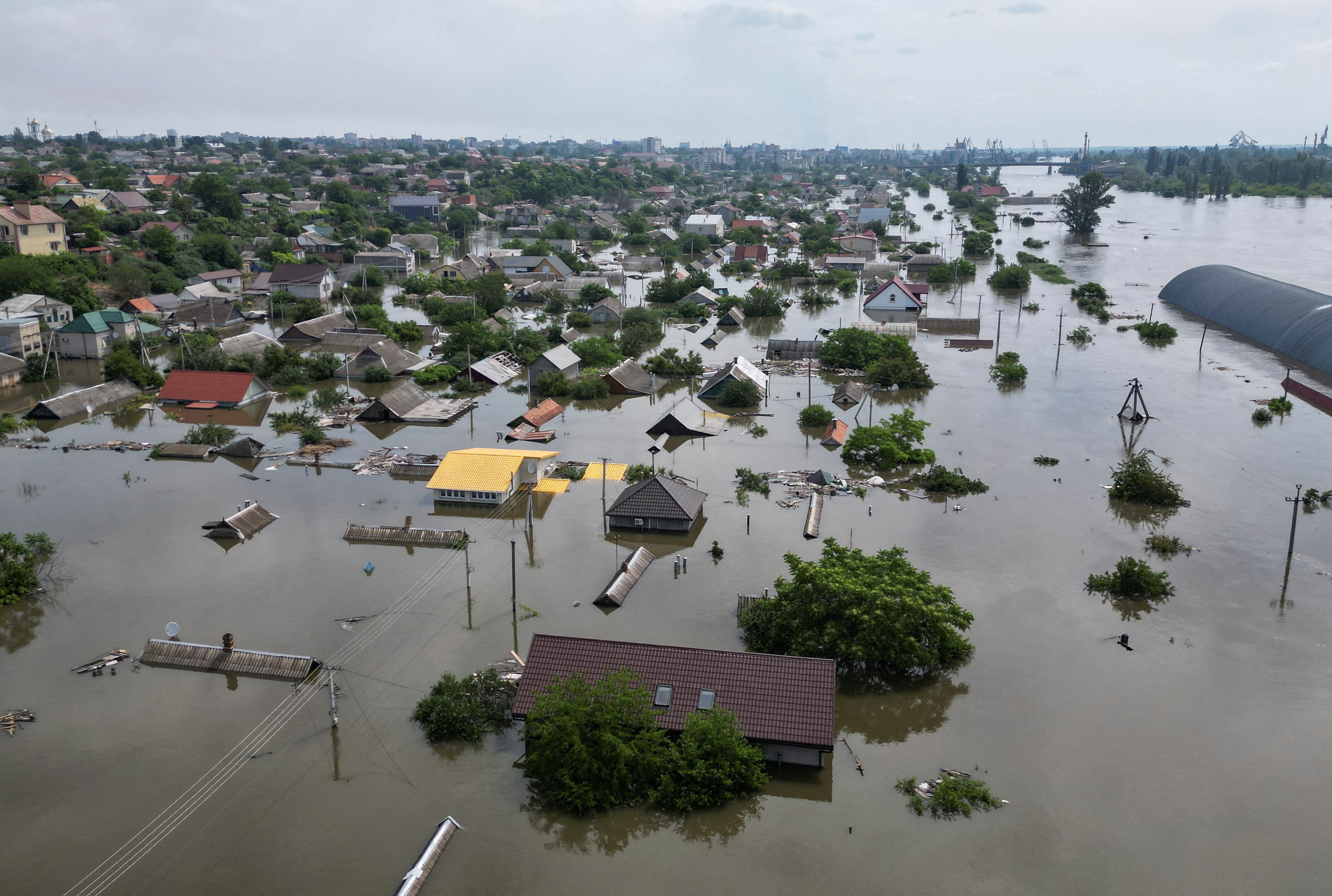 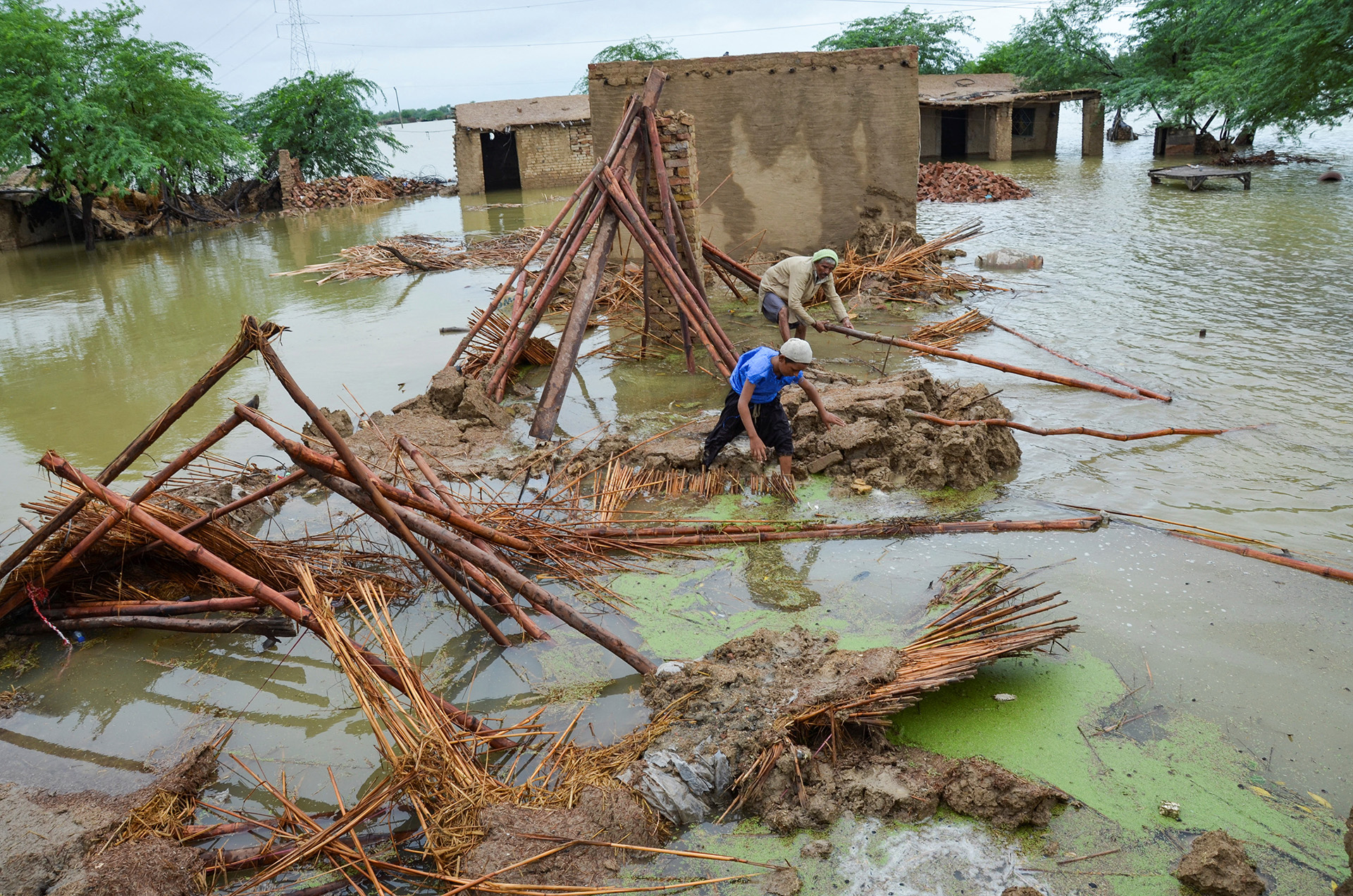 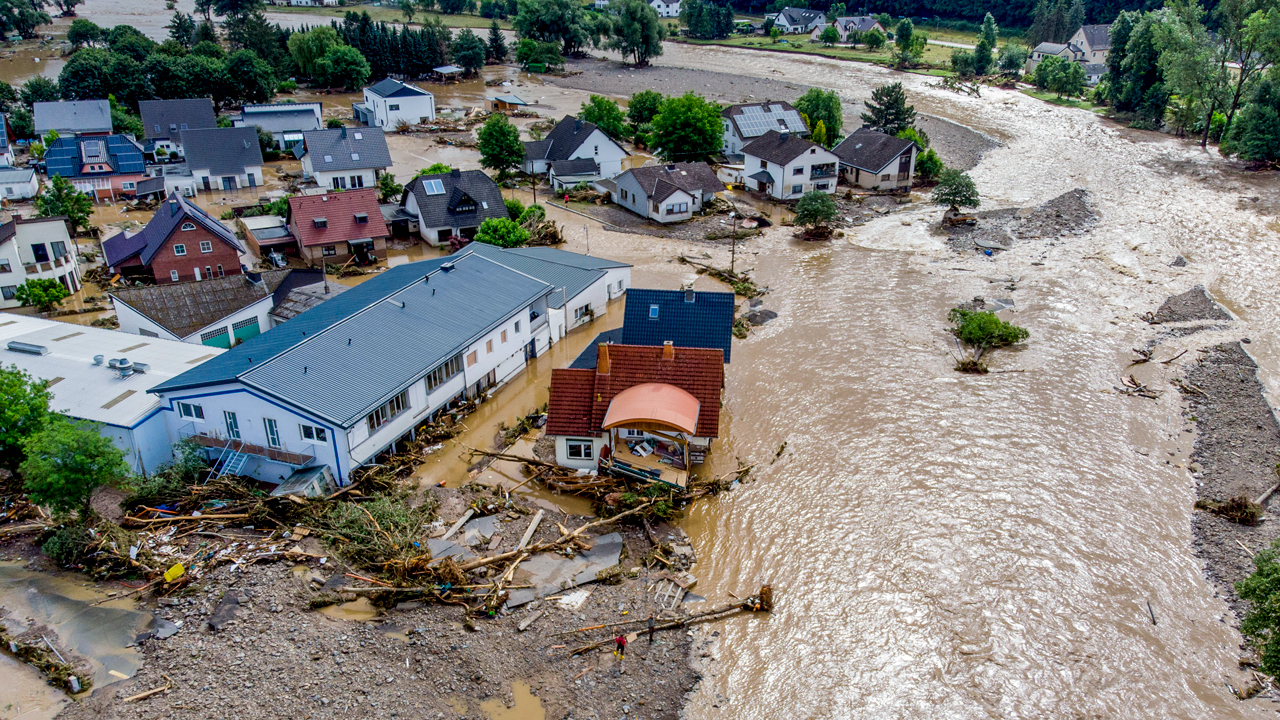 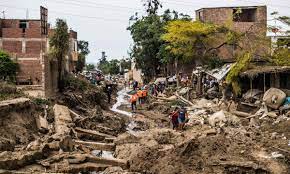 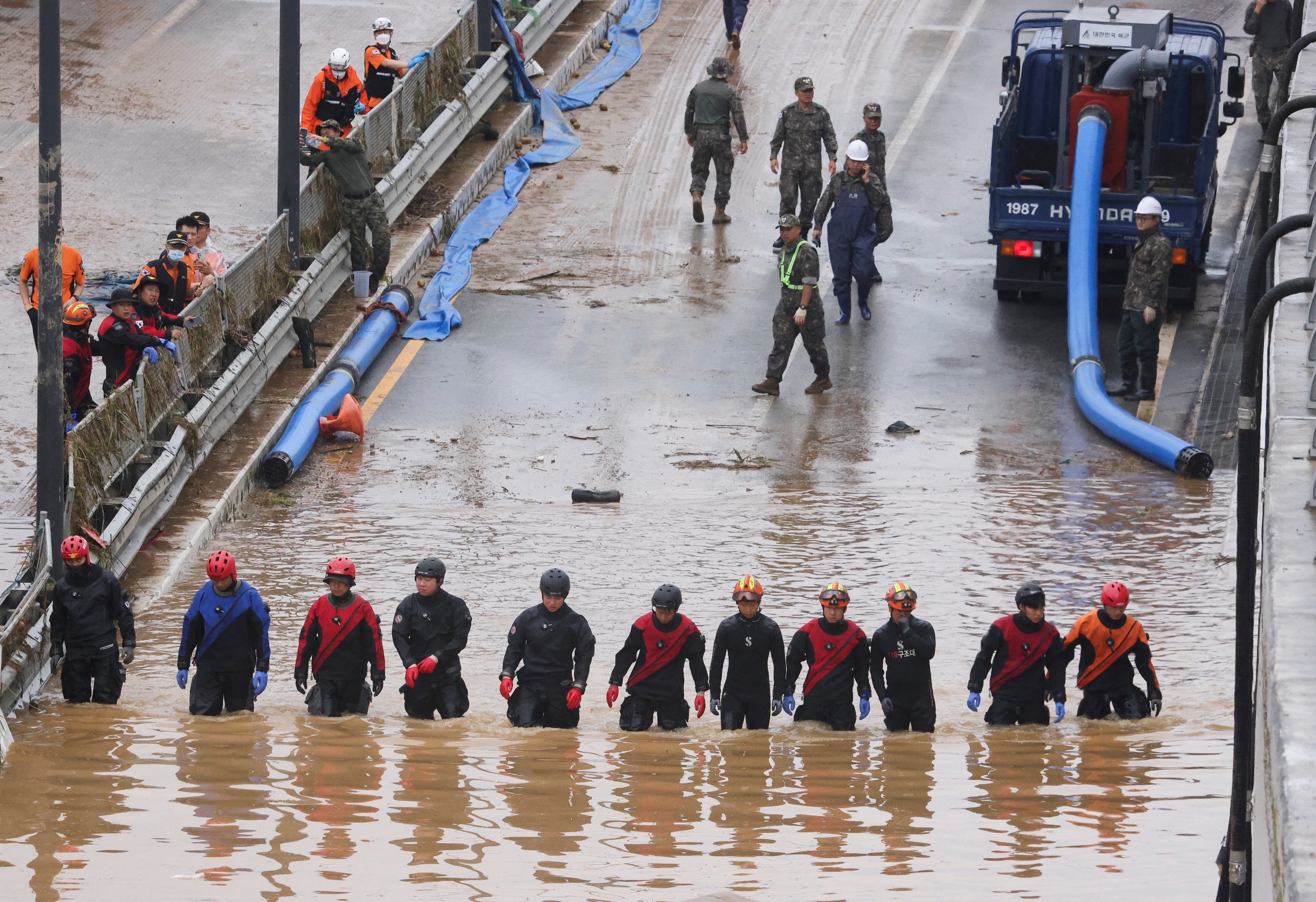 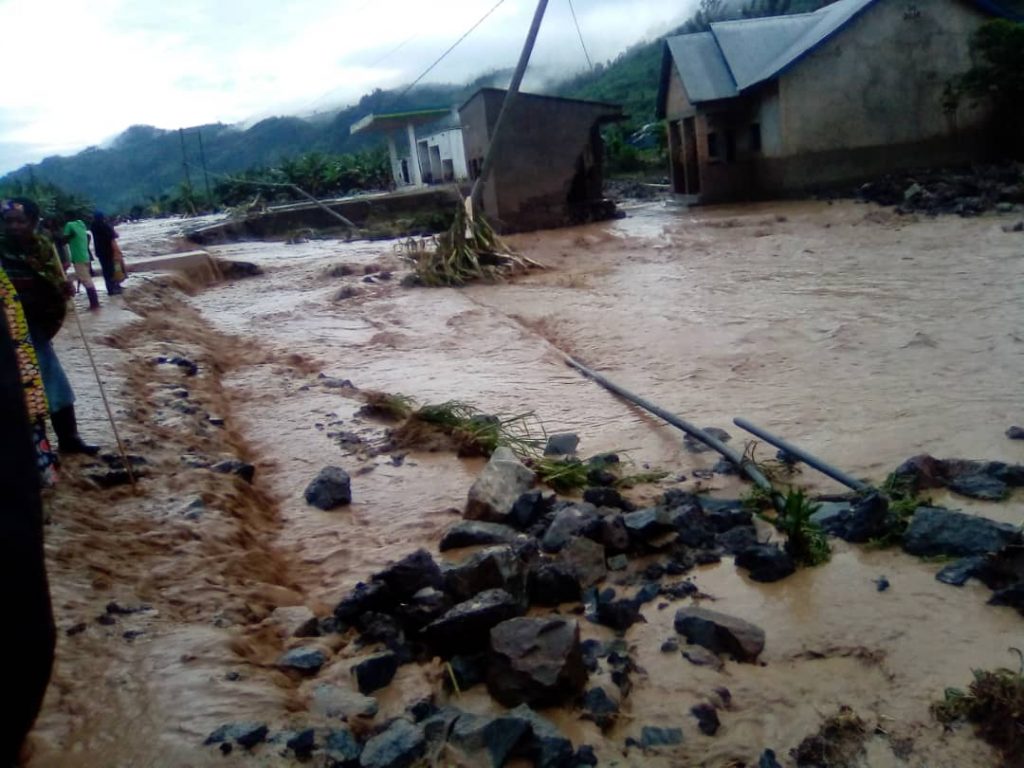 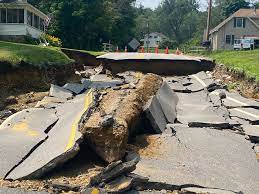 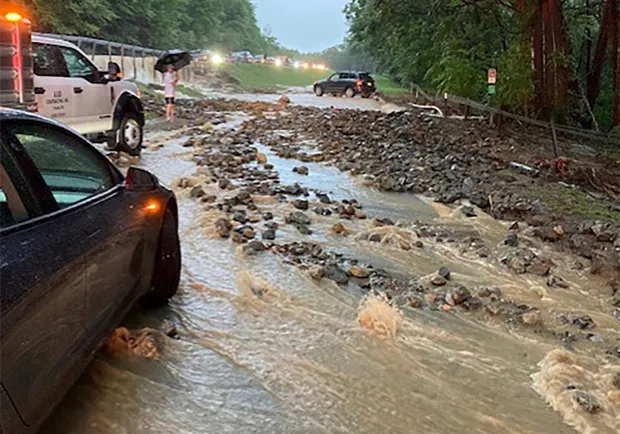 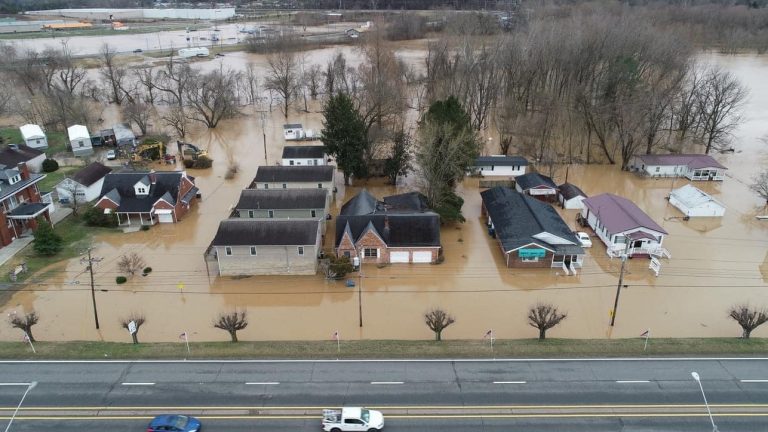 PERU
SOUTH KOREA
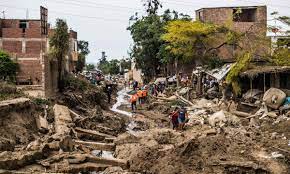 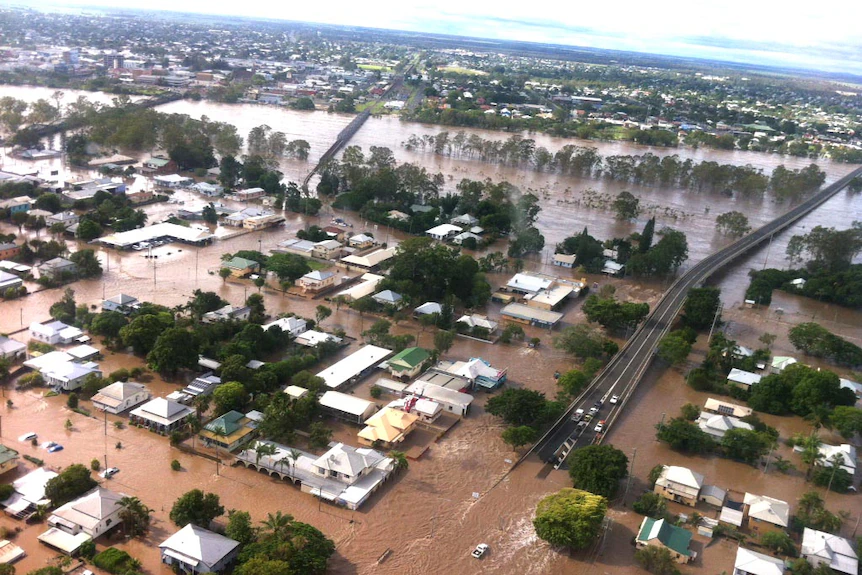 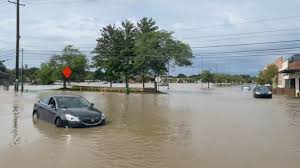 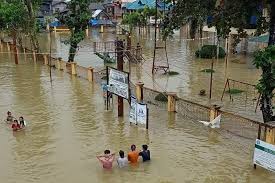 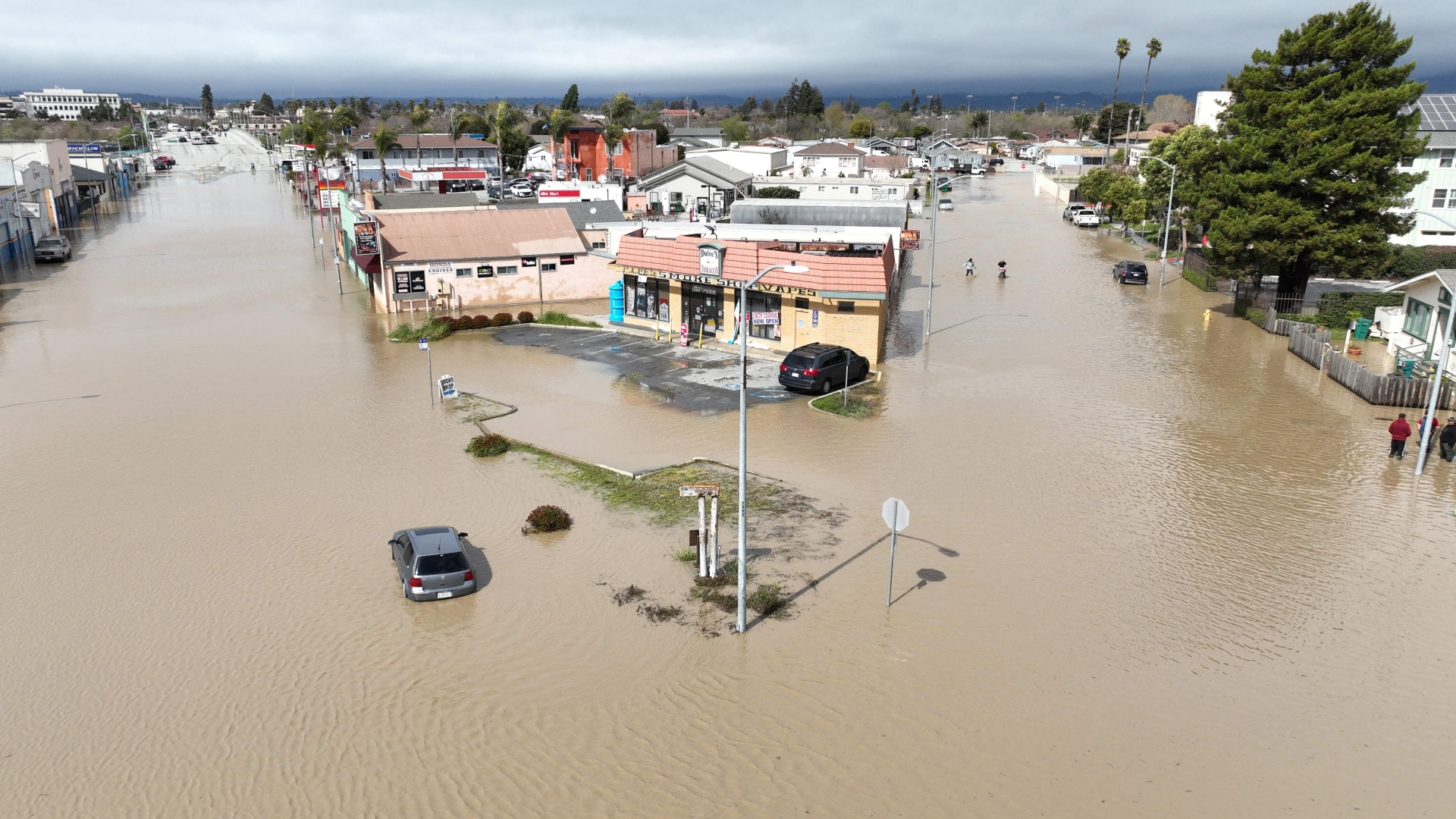 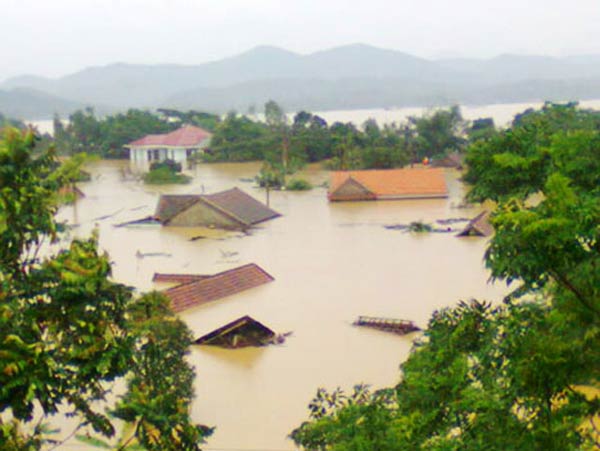 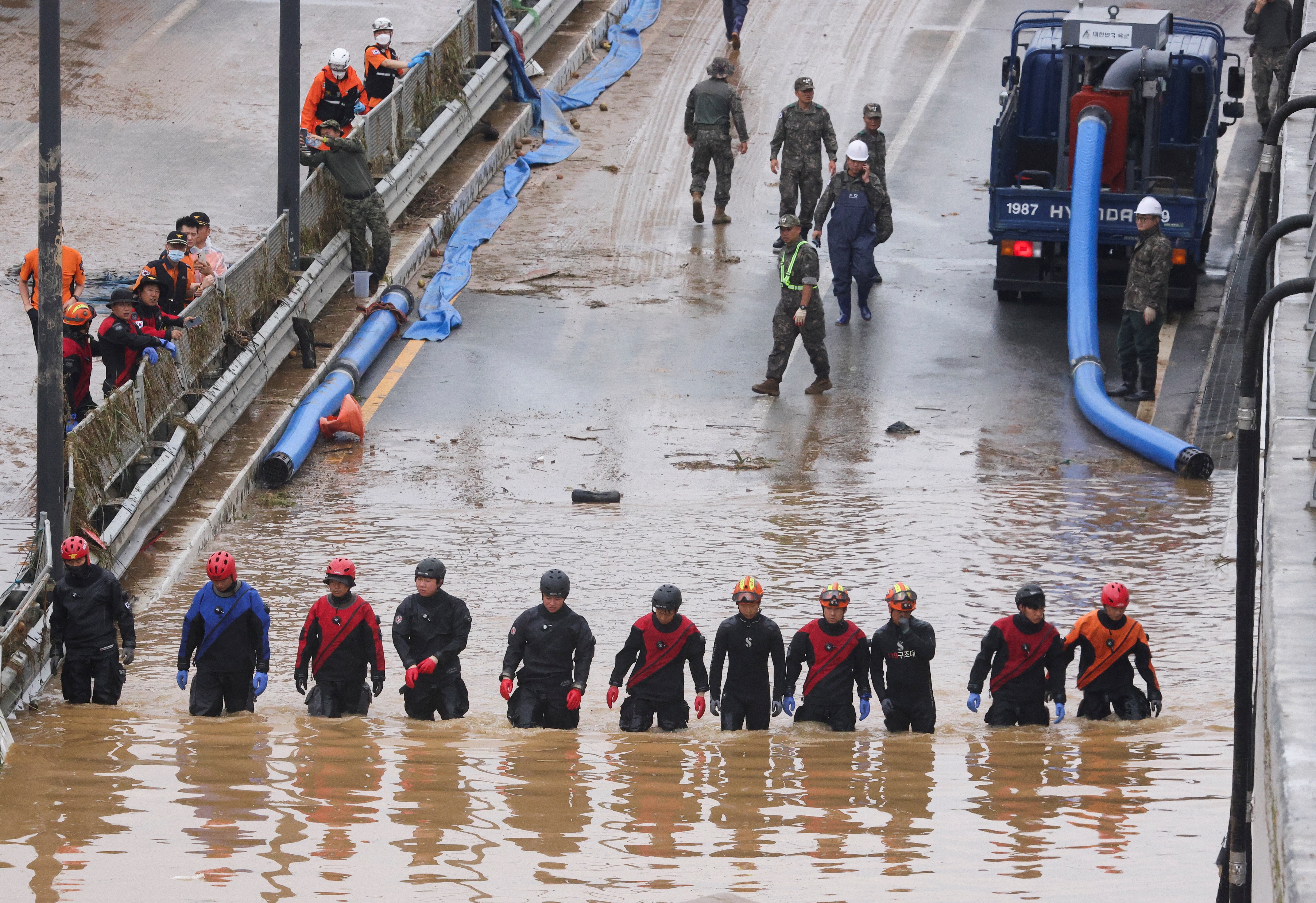 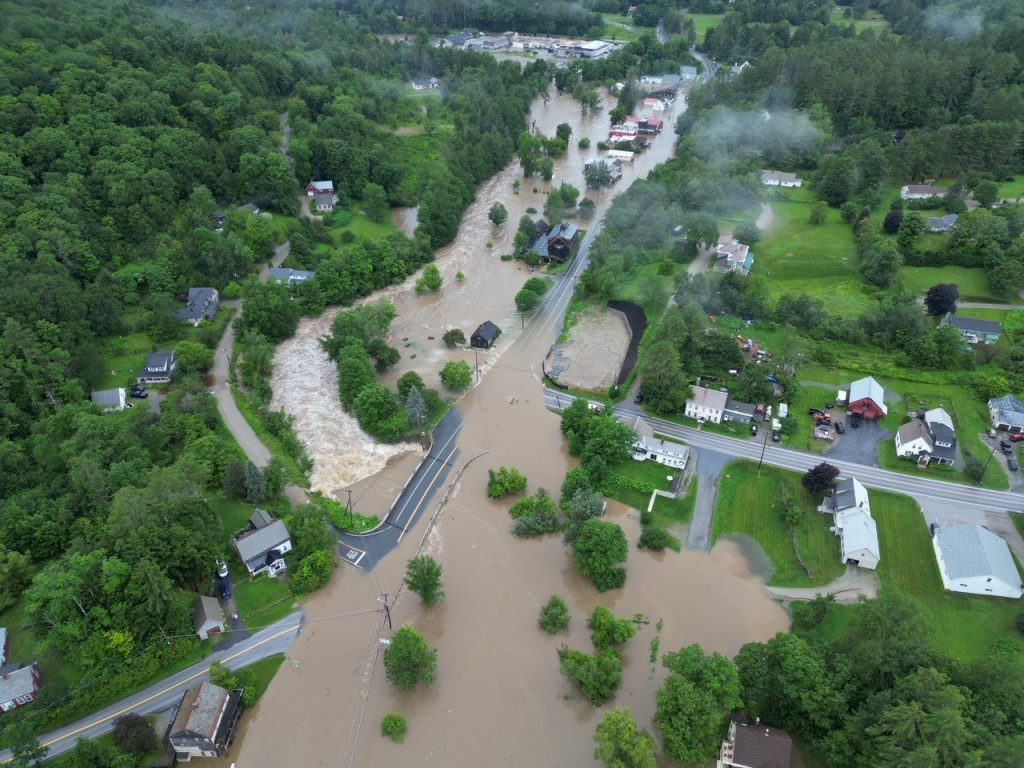 PHILLIPINES
NOVA SCOTIA
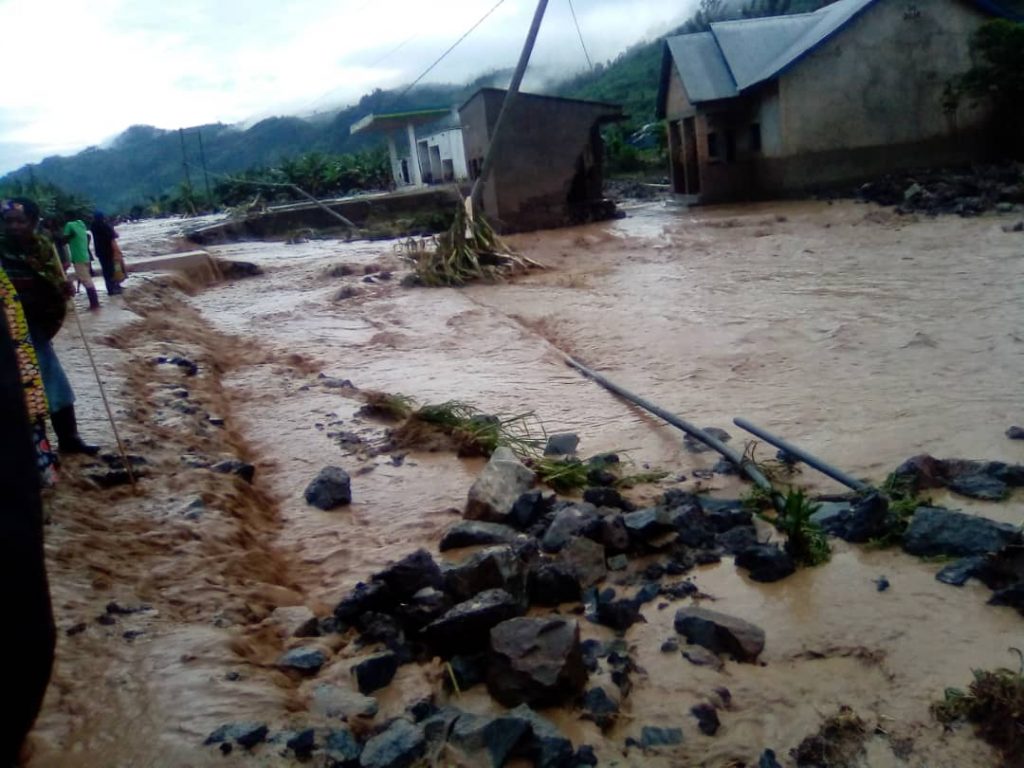 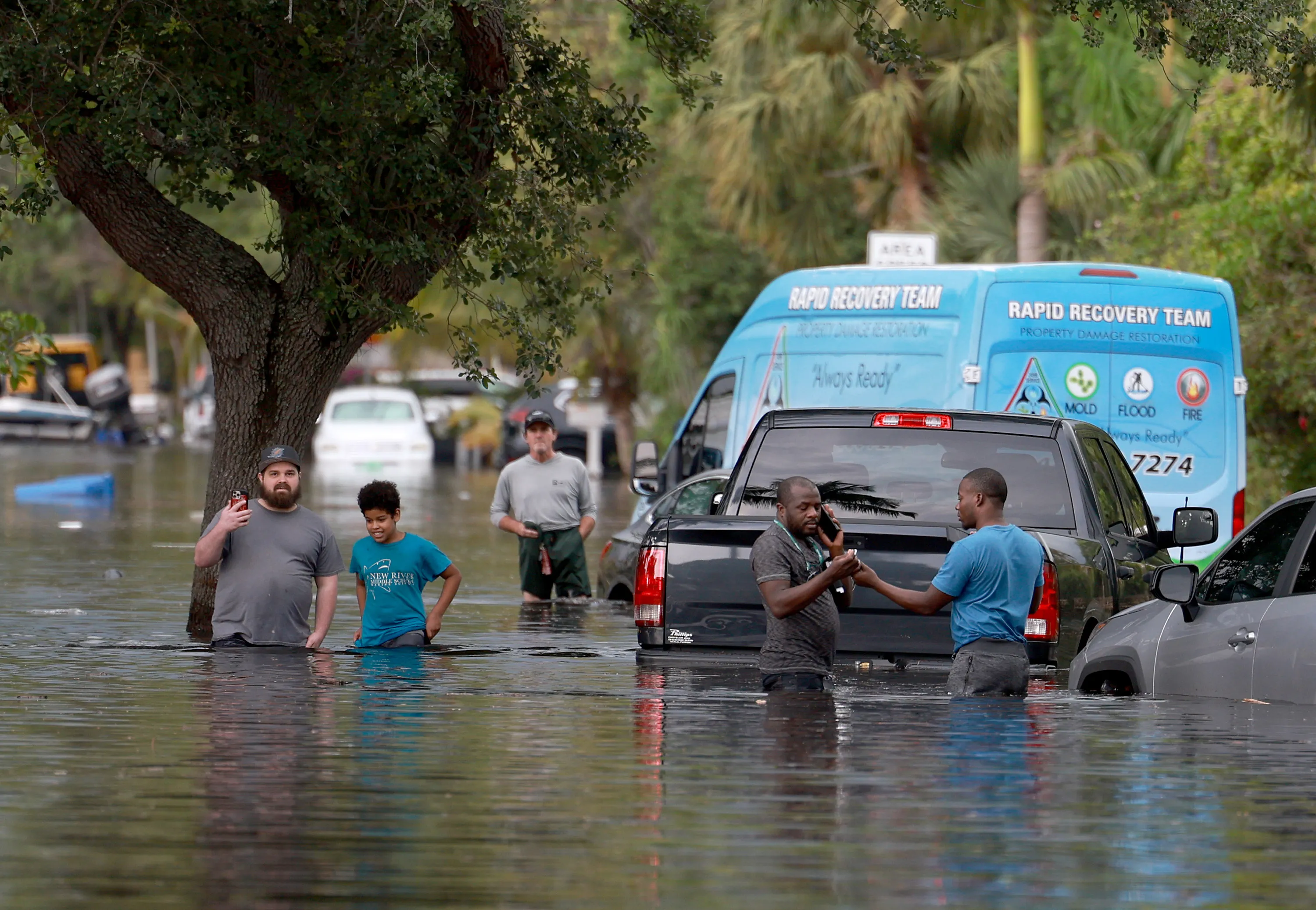 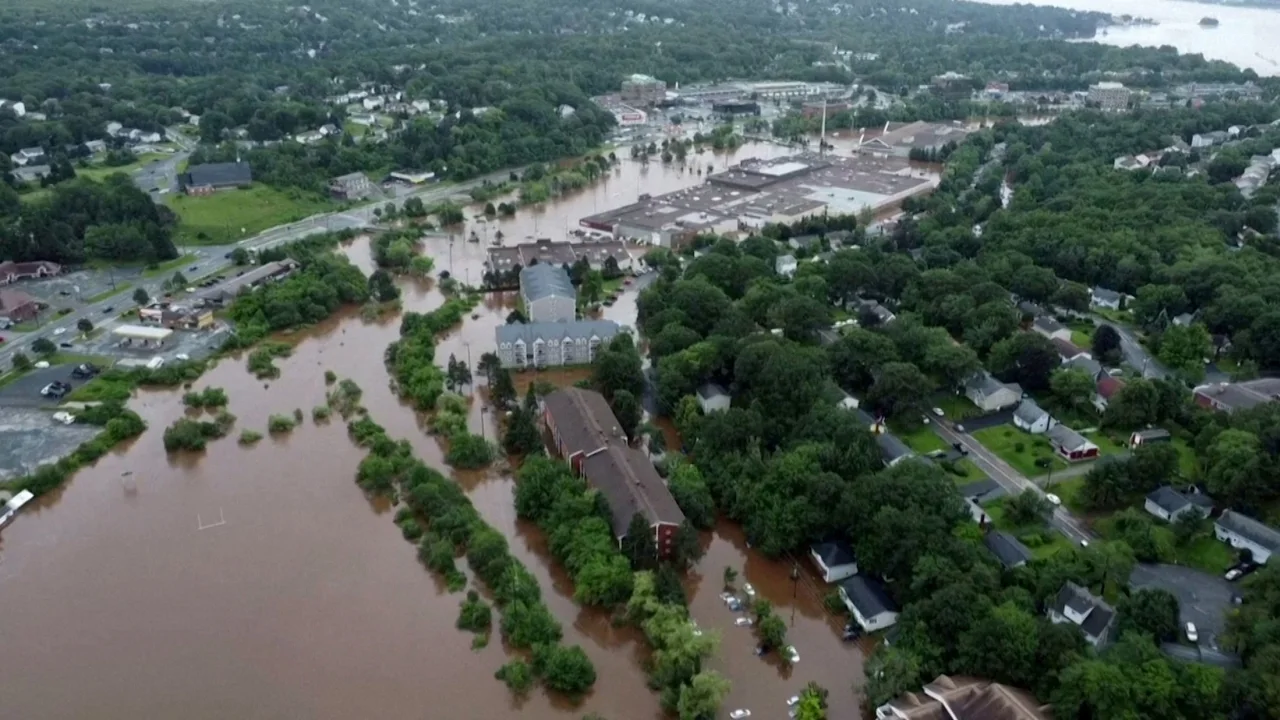 [Speaker Notes: Cliff]
2023: A HISTORIC YEAR OF DISASTERS
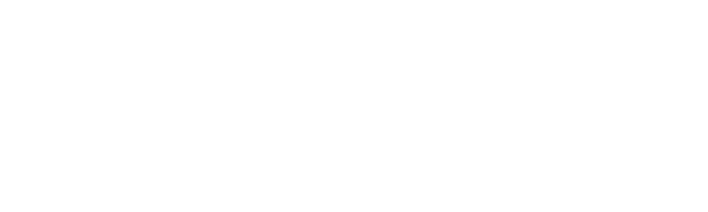 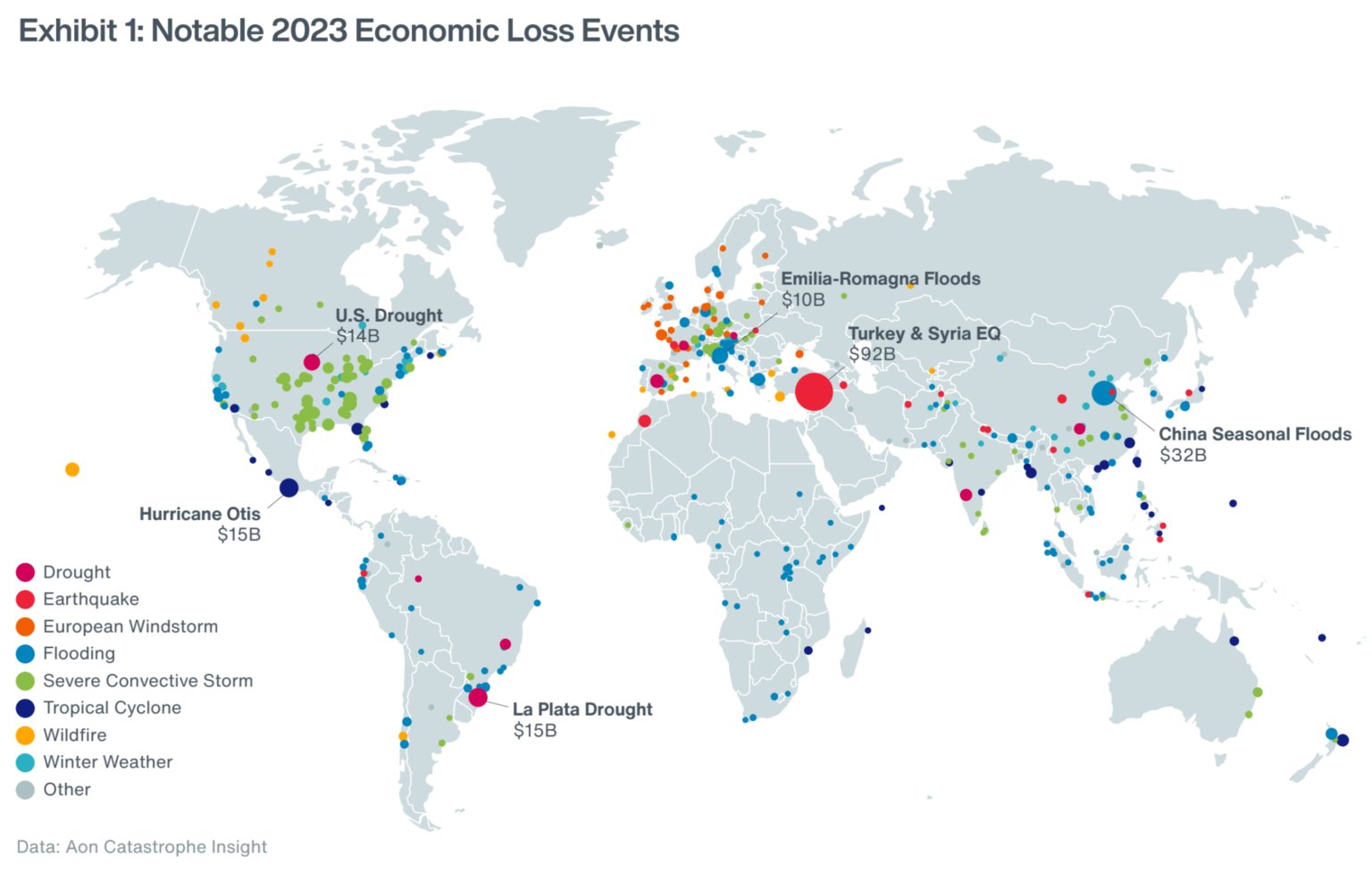 THE FOUR TO FOLLOW
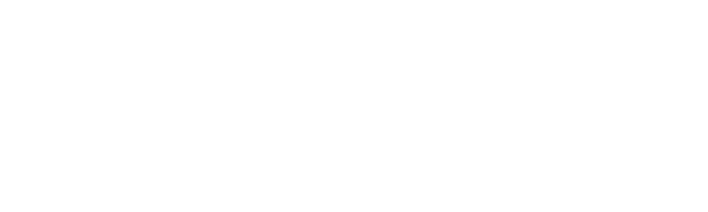 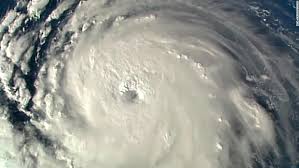 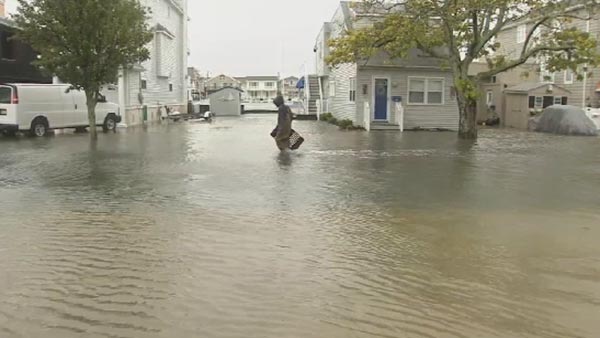 HURRICANES
COASTAL FLOODING
[Speaker Notes: Cliff]
THE FOUR TO FOLLOW
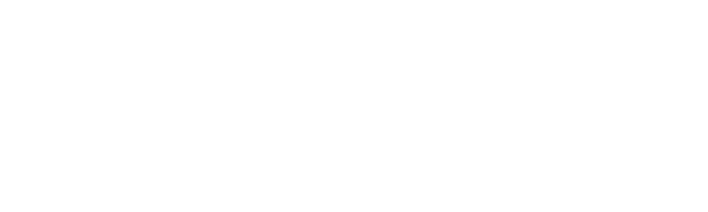 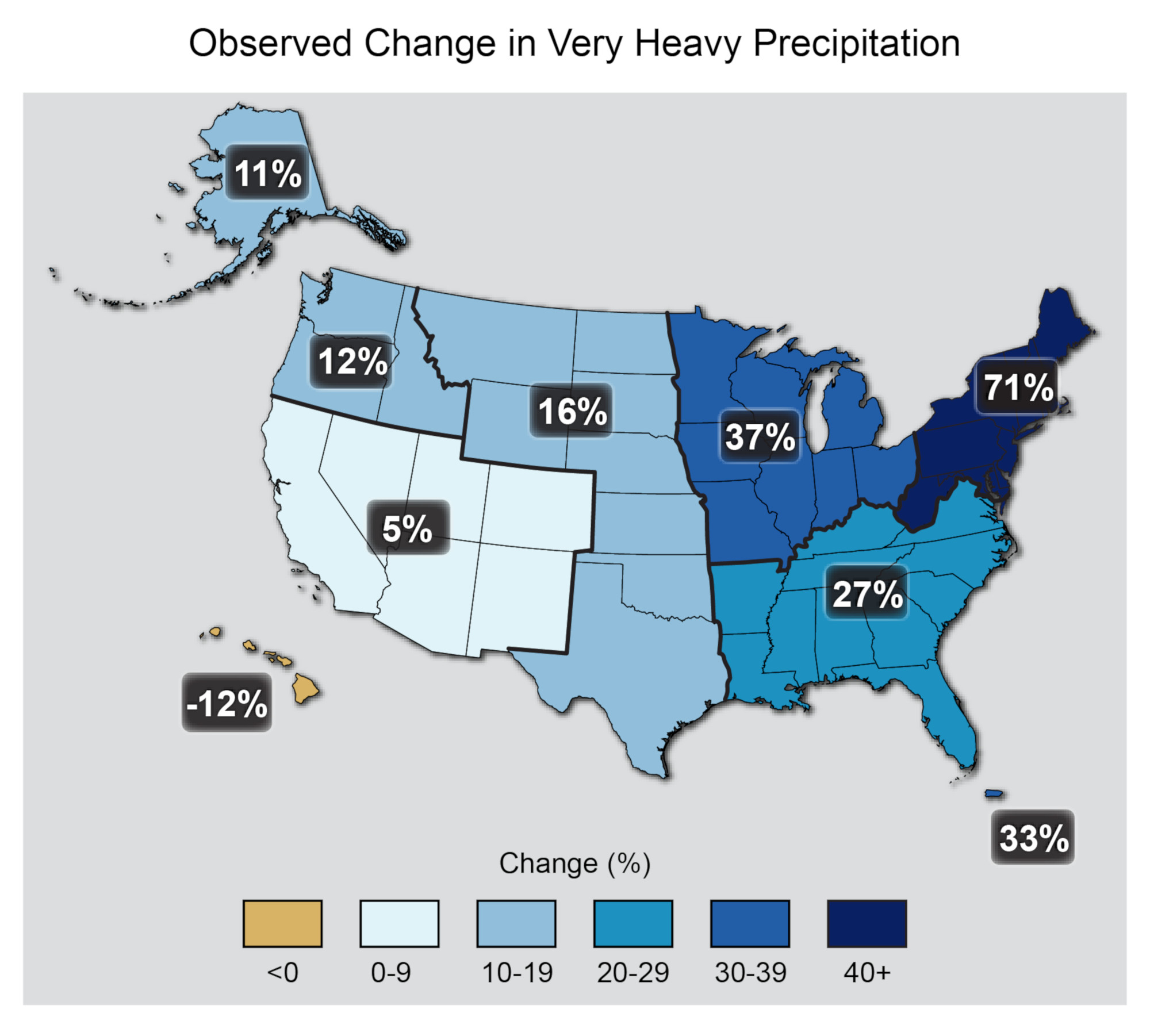 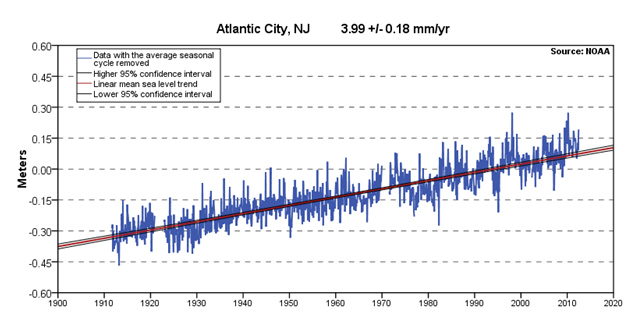 HEAVY RAIN FLOODING
SEA LEVEL RISE
[Speaker Notes: Cliff]
BEWARE OF……..
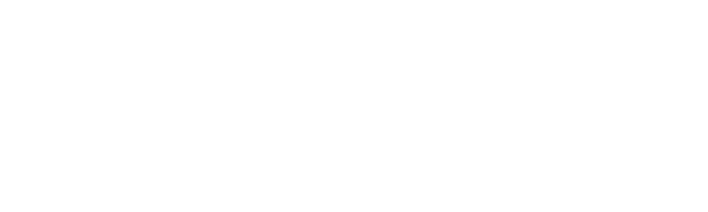 NON-SCIENCE MEDIA
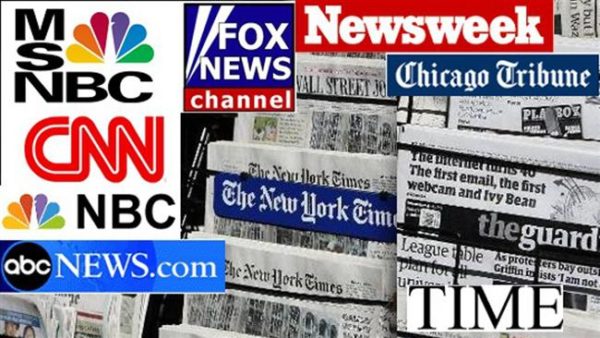 YES, “MEDIA HYPE” DOES EXIST

EXAGGERATION FOR BETTER HEADLINES

LOCAL & NATIONAL MEDIA ISSUE
[Speaker Notes: Cliff]
BEWARE OF……..
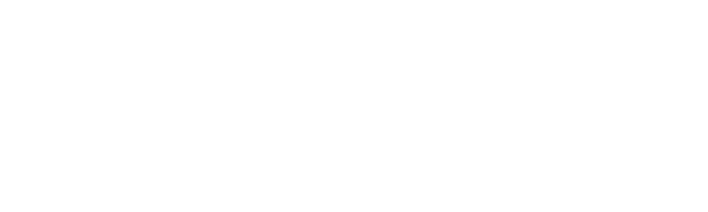 POLITICIANS
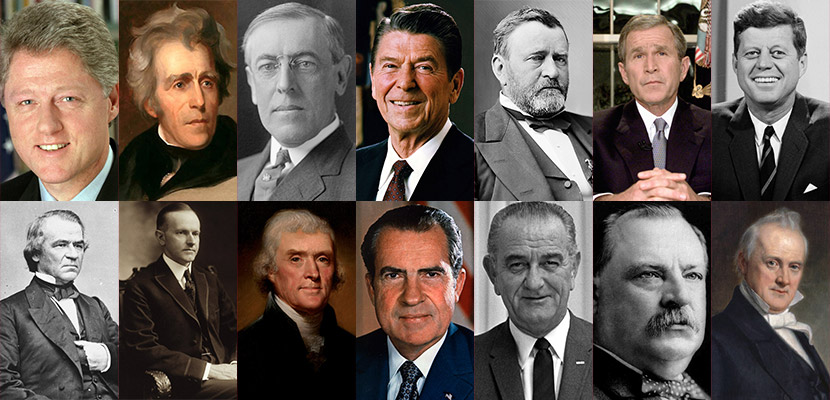 EVEN IF SMART, UNBIASED, & WELL-INTENTIONED

EXAMPLE: NYC Mayor’s comments during Sandy added to confusion
[Speaker Notes: Cliff]
BEWARE OF……..
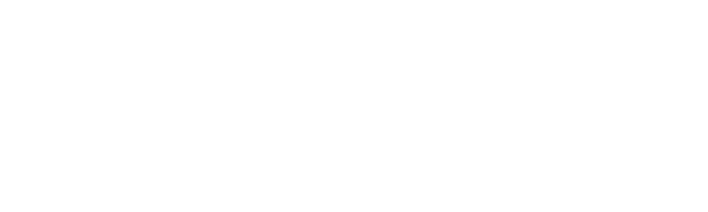 CELEBRITIES
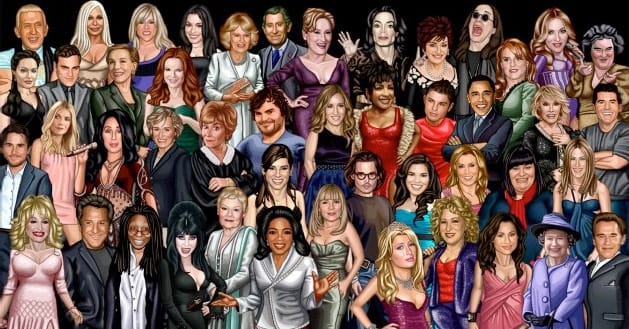 [Speaker Notes: Cliff]
BEWARE OF……..
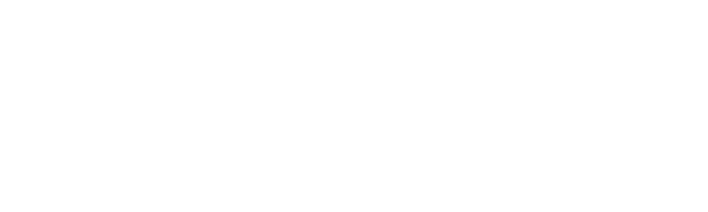 BLOGGERS & SOCIAL MEDIA
EVEN IF THEY HAVE 1 MILLION+ FOLLOWERS

Google them and check who they follow for biases
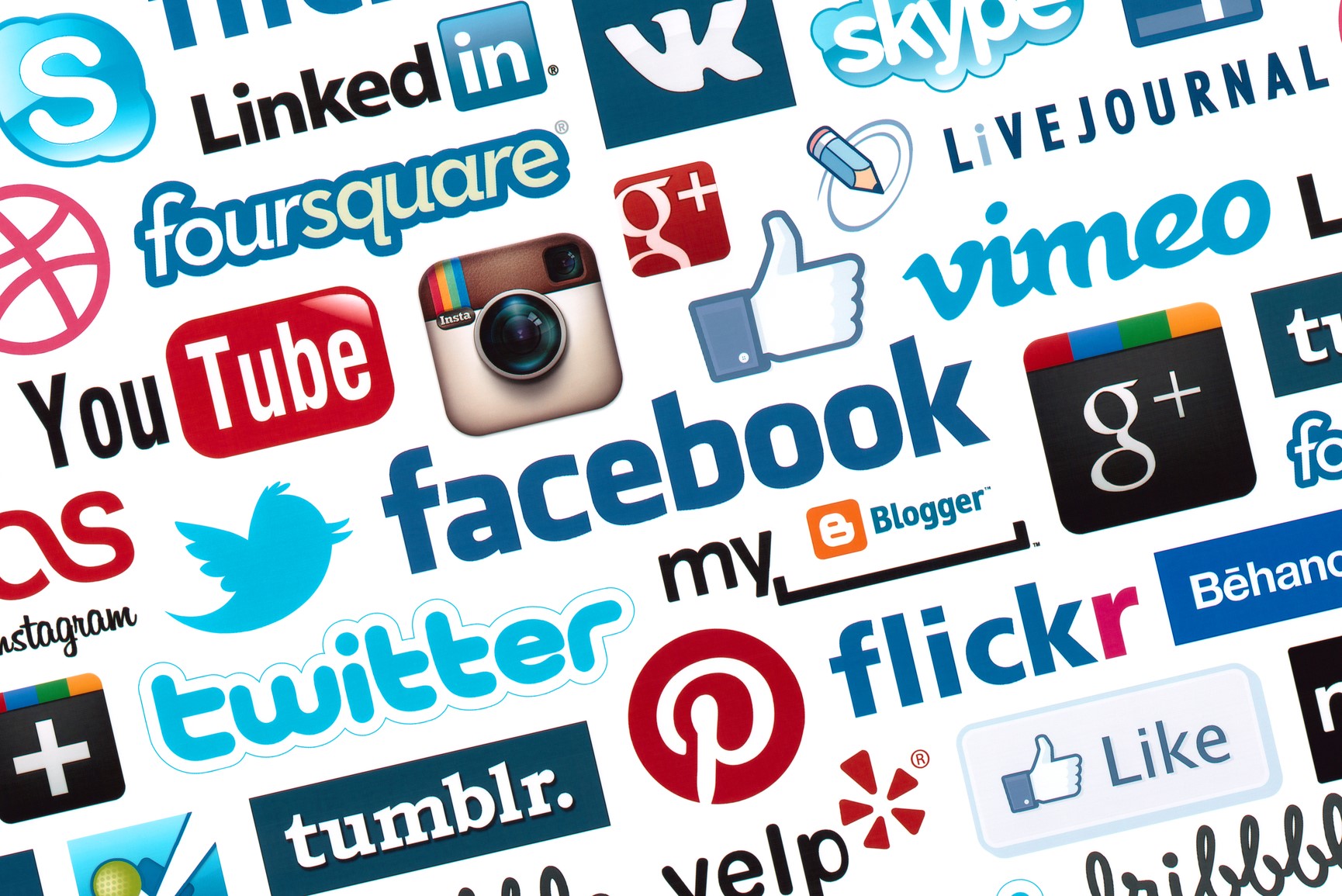 [Speaker Notes: Cliff]
BEWARE OF……..
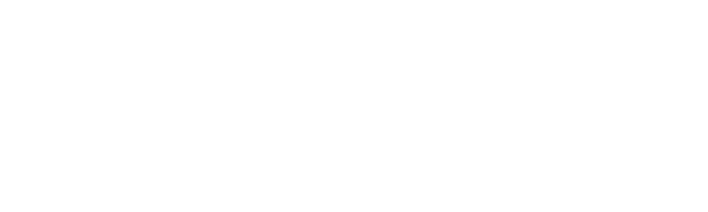 FALSE BALANCE
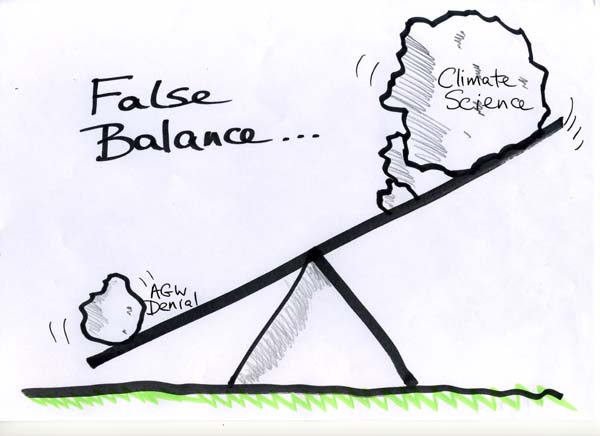 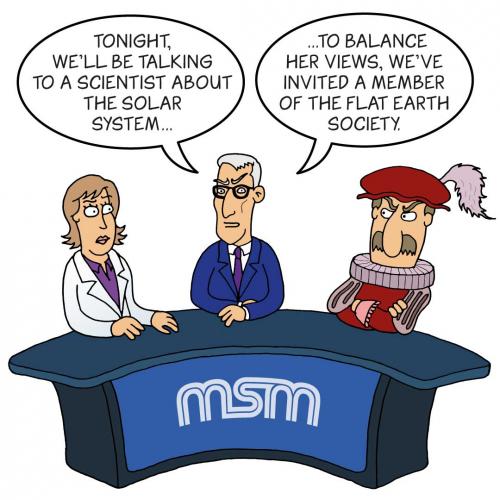 LOOKS LIKE “50-50” EVEN WHEN IT’S 97-3

“DENIERS” USE PROFESSIONAL COMMUNICATORS

IT SIMPLY MAKES FOR “GOOD TV”
[Speaker Notes: Cliff]
BEWARE OF……..
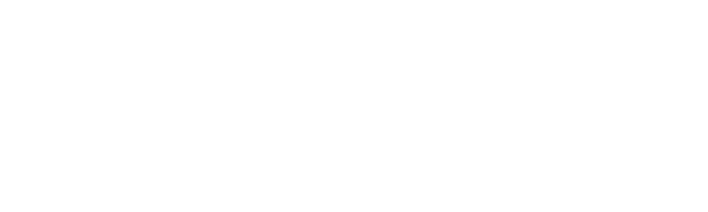 “CONFIRMATION  BIAS”
IN WEATHER IT’S CALLED
“WISHCASTING”

UNDERSTAND YOUR OWN BIASES
START WITH CONCLUSION, THEN
ONLY LOOK AT WHAT CONFIRMS IT
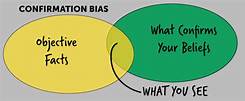 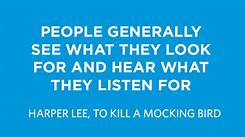 [Speaker Notes: Cliff]
SO, WHO SHOULD WE TRUST?
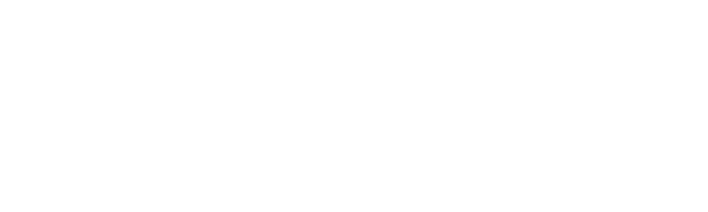 CLIMATE SCIENTISTS
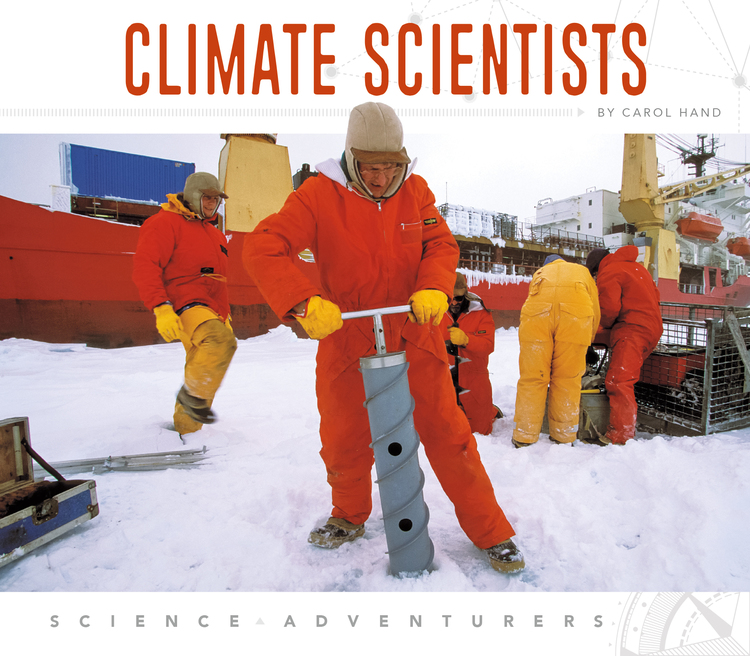 THOUSANDS AROUND THE WORLD

NEARLY ALL IN AGREEMENT ON THE BASIC SCIENCE

CRIPPLING HEADACHES? GO TO THE BRAIN SURGEON, NOT THE GP, OR YOUR UNCLE, OR SOME GUY ON SOCIAL MEDIA
[Speaker Notes: Cliff]
SITES TO TRUST – “BEST OF THE BEST”
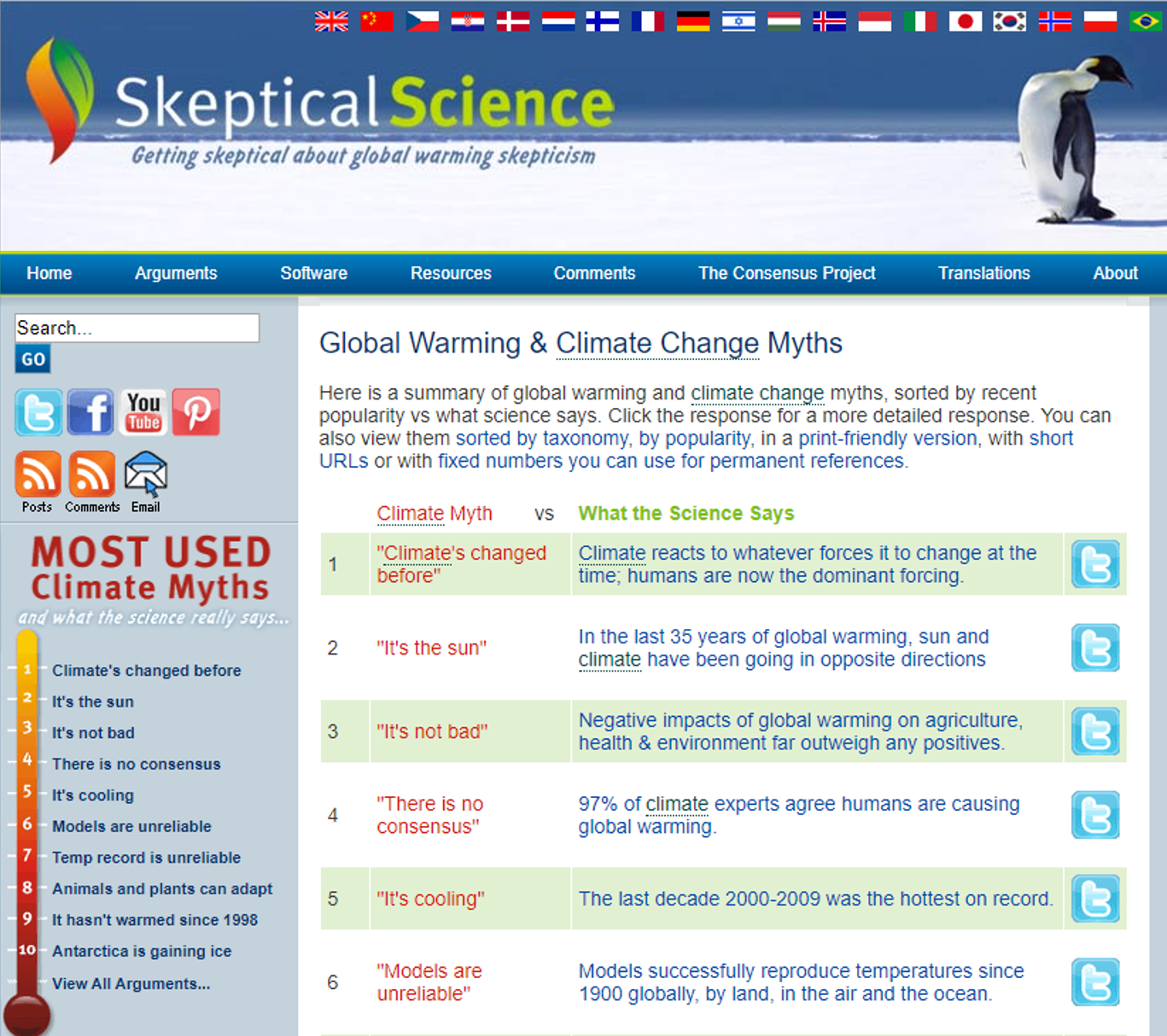 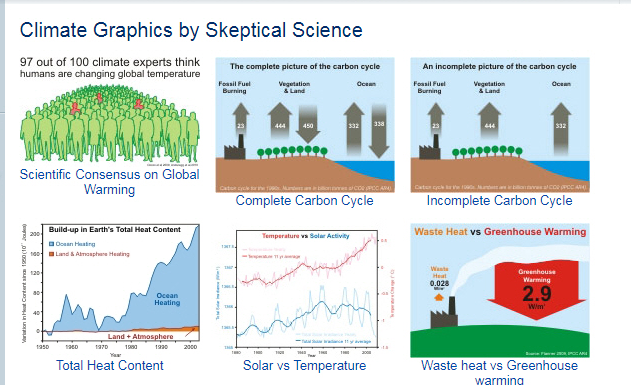 SKEPTICALSCIENCE.COM
Answers 100+ myths about
climate change
[Speaker Notes: Cliff]
SITES TO TRUST – “BEST OF THE BEST”
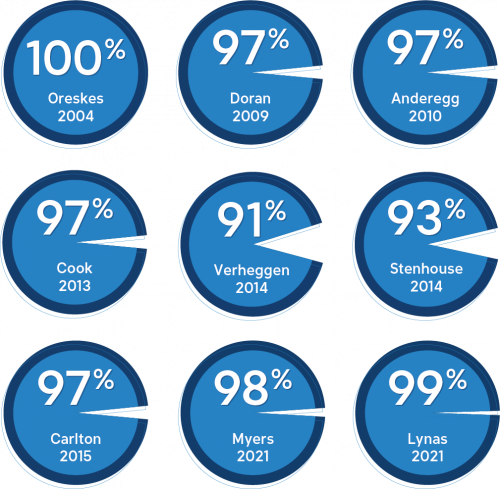 Multiple Studies Show Near Unanimous Agreement on Human-Caused Global Warming
SKEPTICALSCIENCE.COM
Answers 100+ myths about
climate change
[Speaker Notes: Cliff]
SITES TO TRUST – “BEST OF THE BEST”
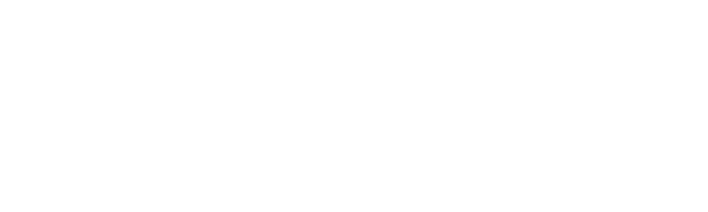 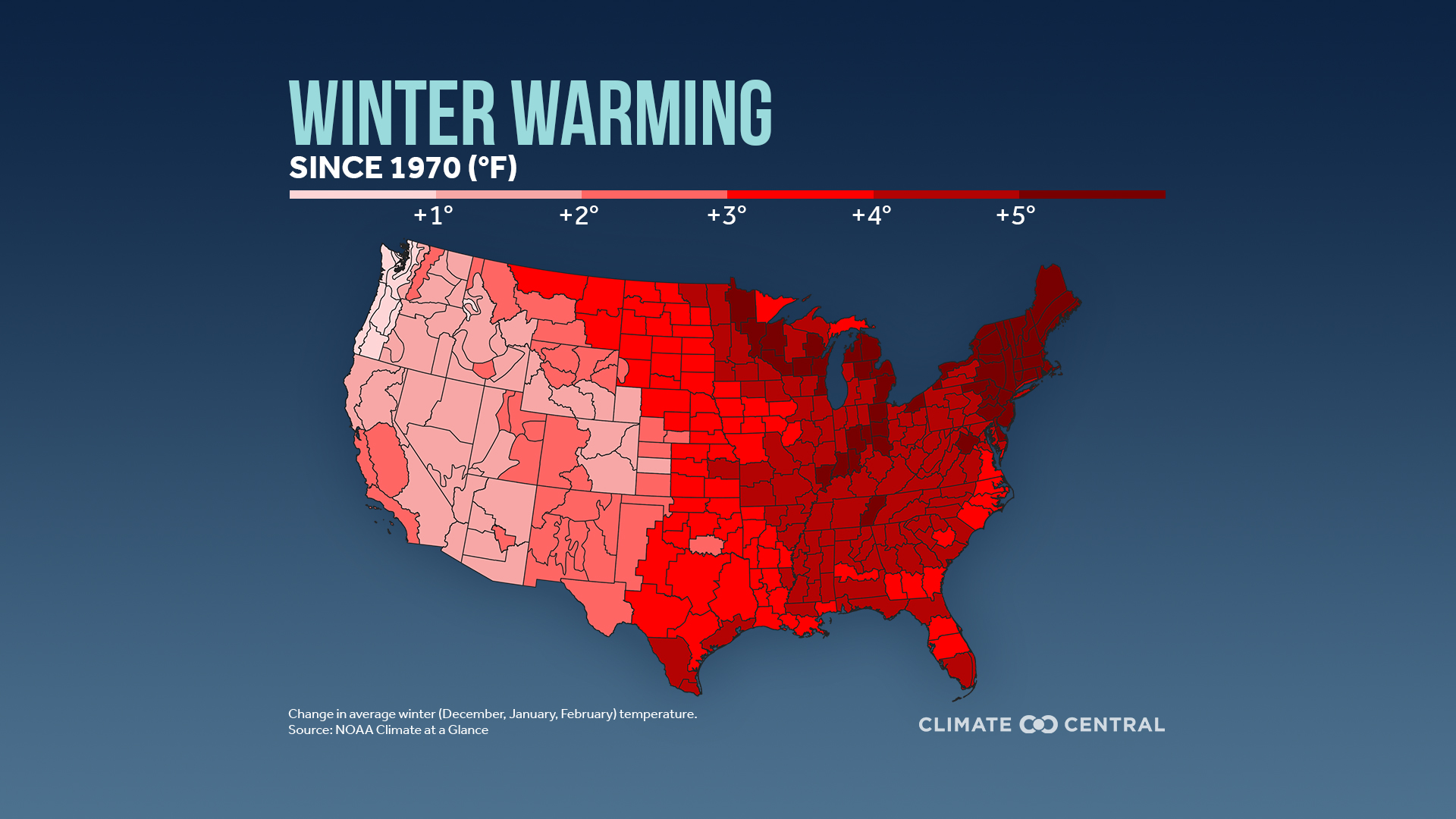 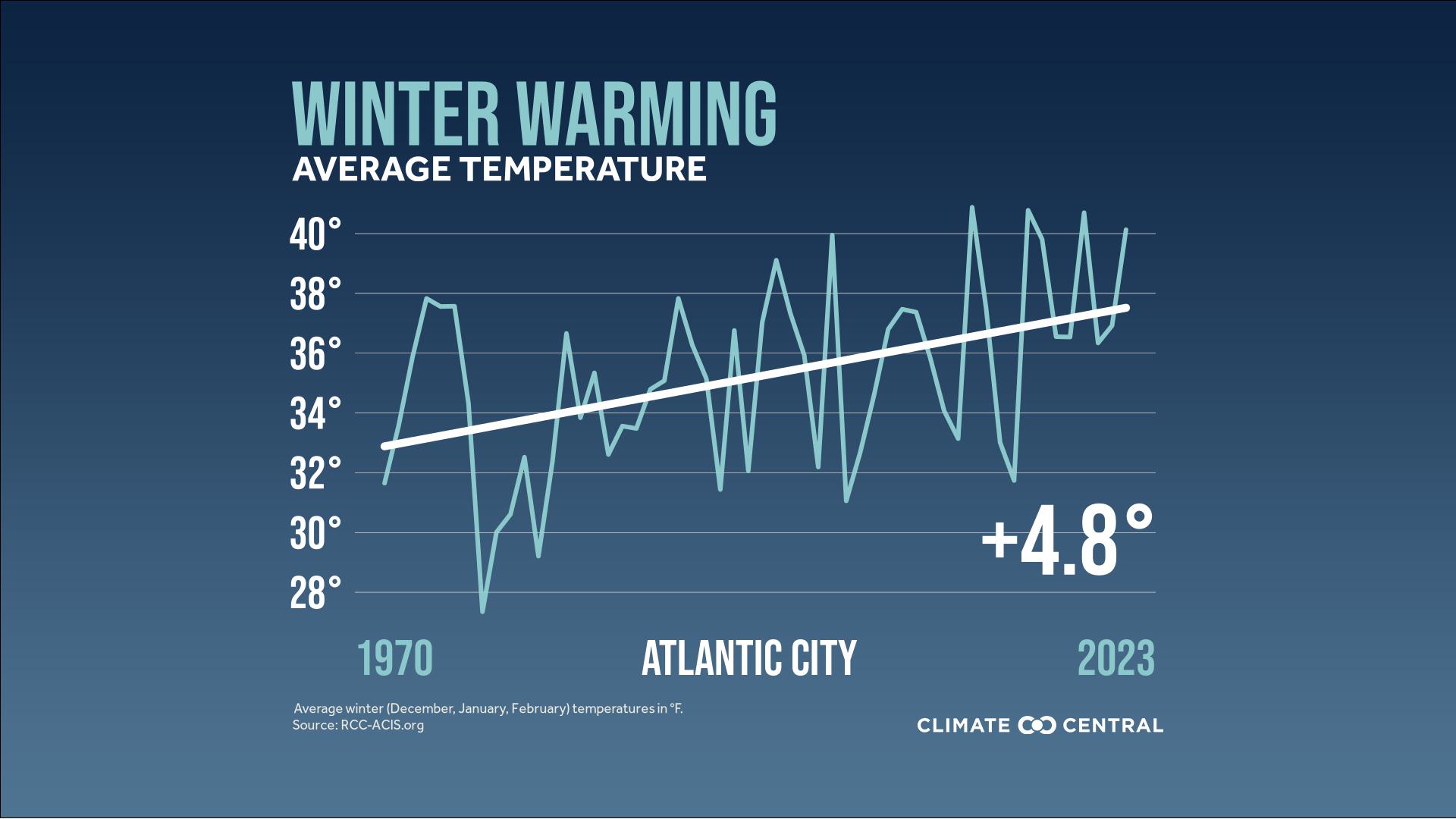 CLIMATE CENTRAL.ORG
GREAT, SIMPLE GRAPHICS
DATA FOR INDIVIDUAL CITIES
[Speaker Notes: Cliff]
SITES TO TRUST – “BEST OF THE BEST”
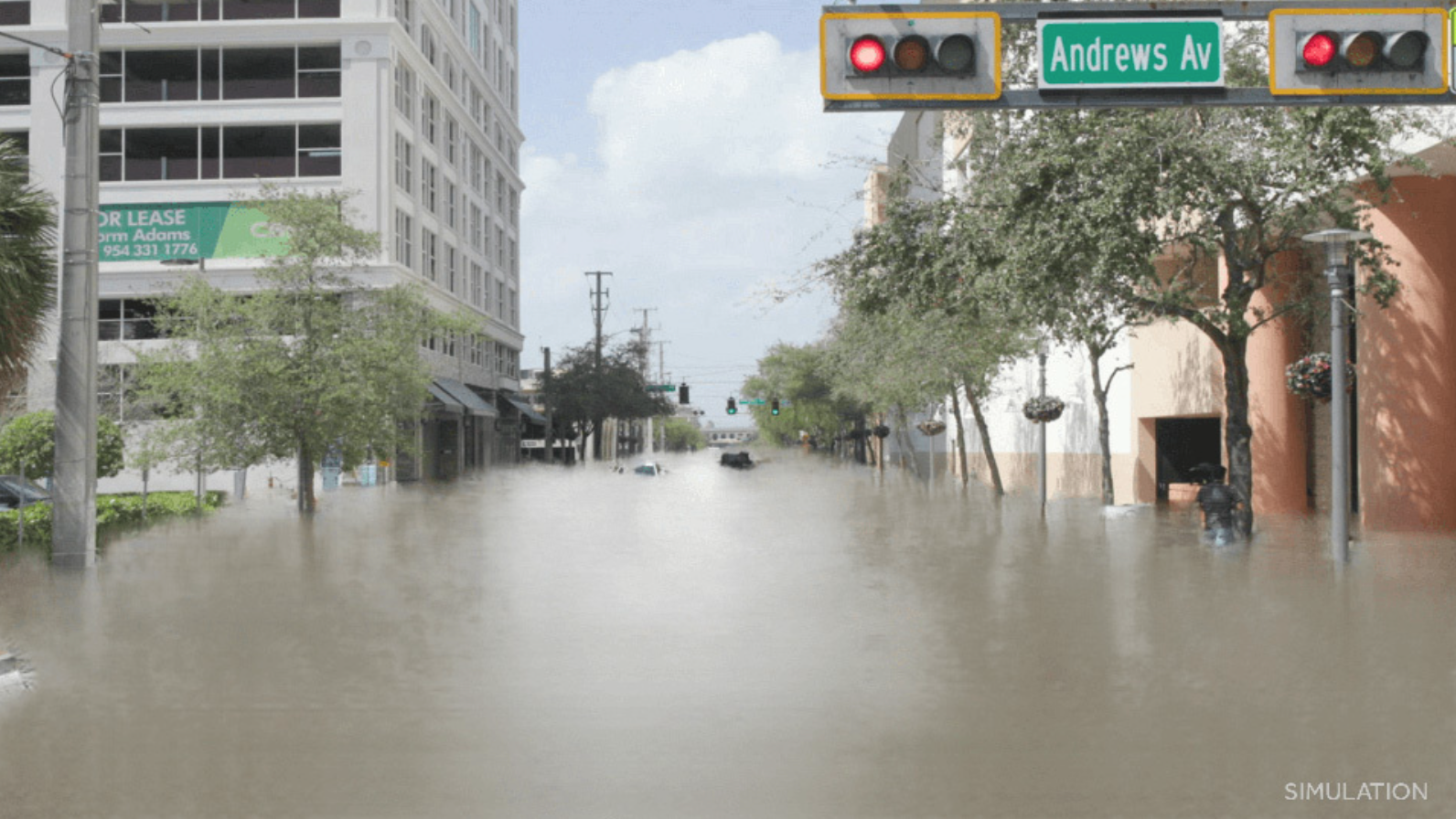 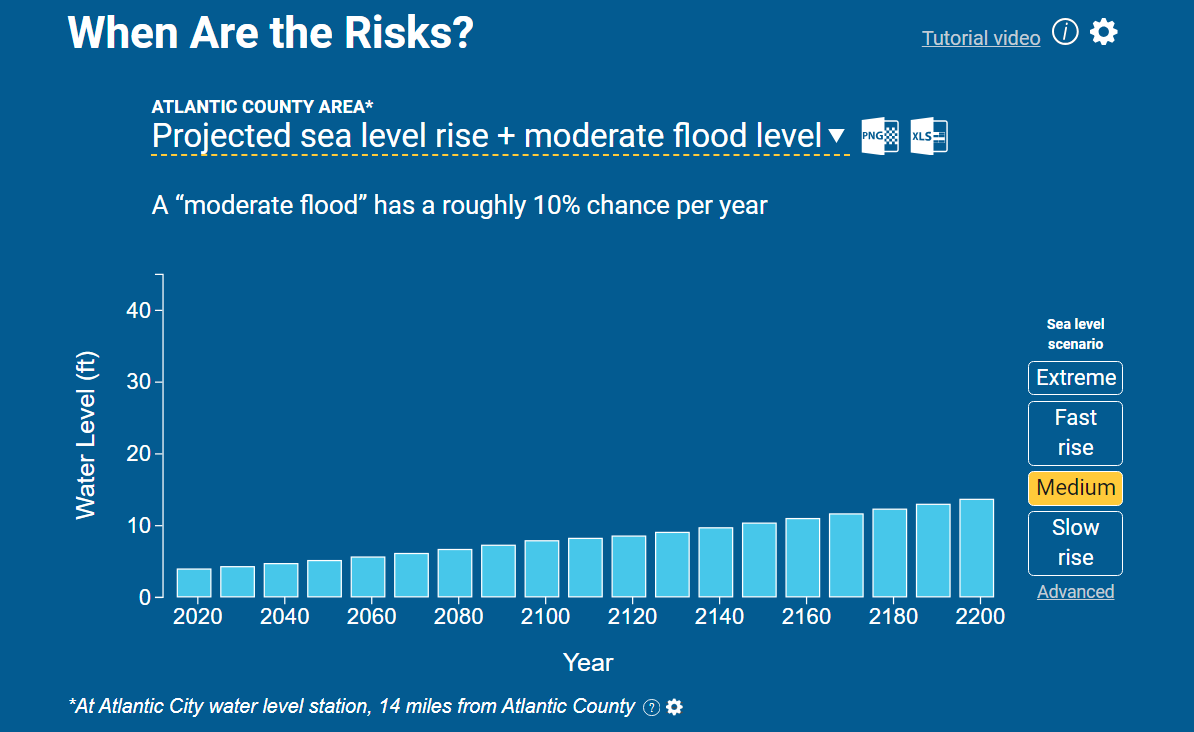 CLIMATECENTRAL.ORG
Visual simulations of future floods 
Specific flood risk sea level rise + flood
[Speaker Notes: Cliff]
SITES TO TRUST – “BEST OF THE BEST”
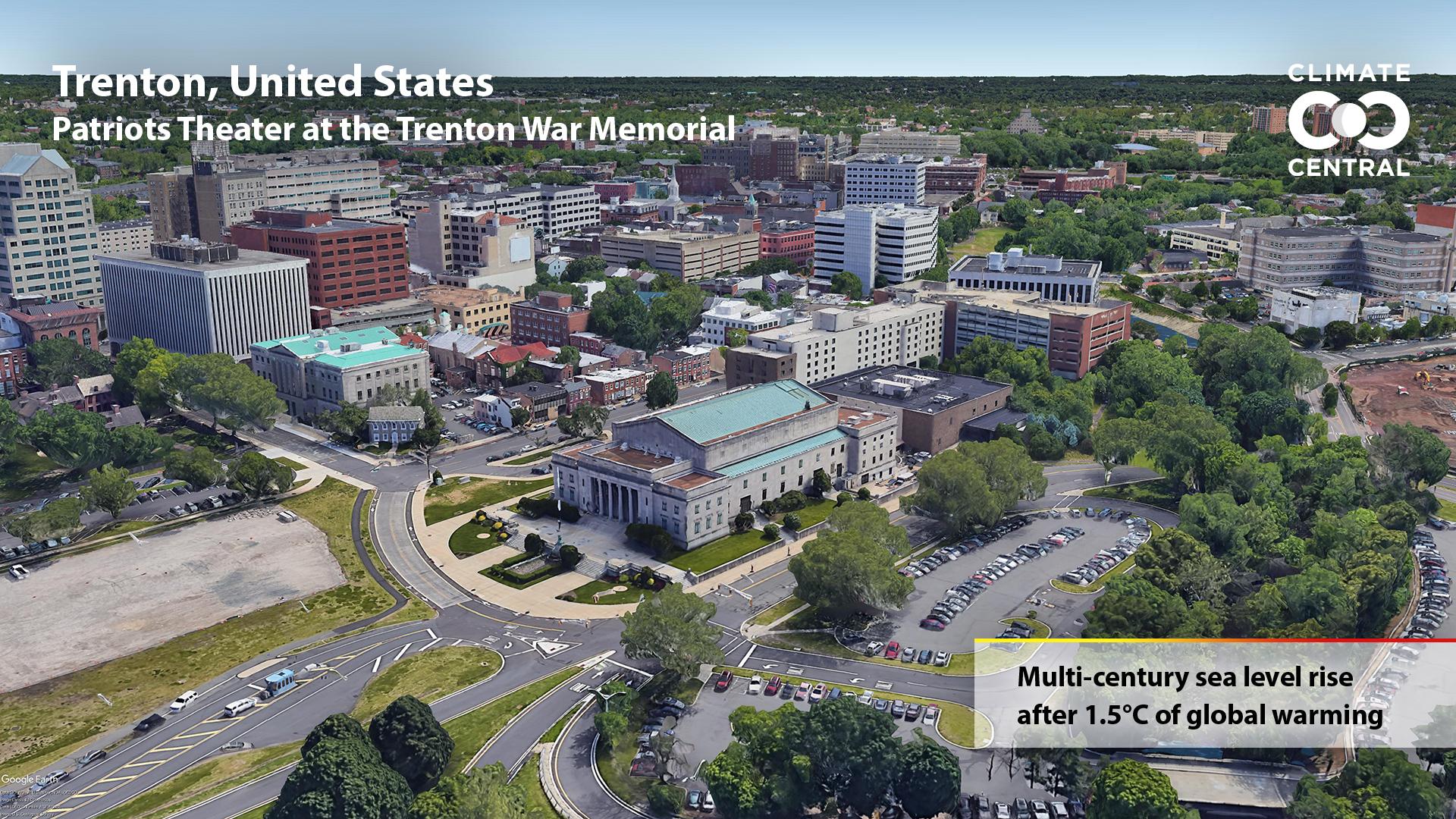 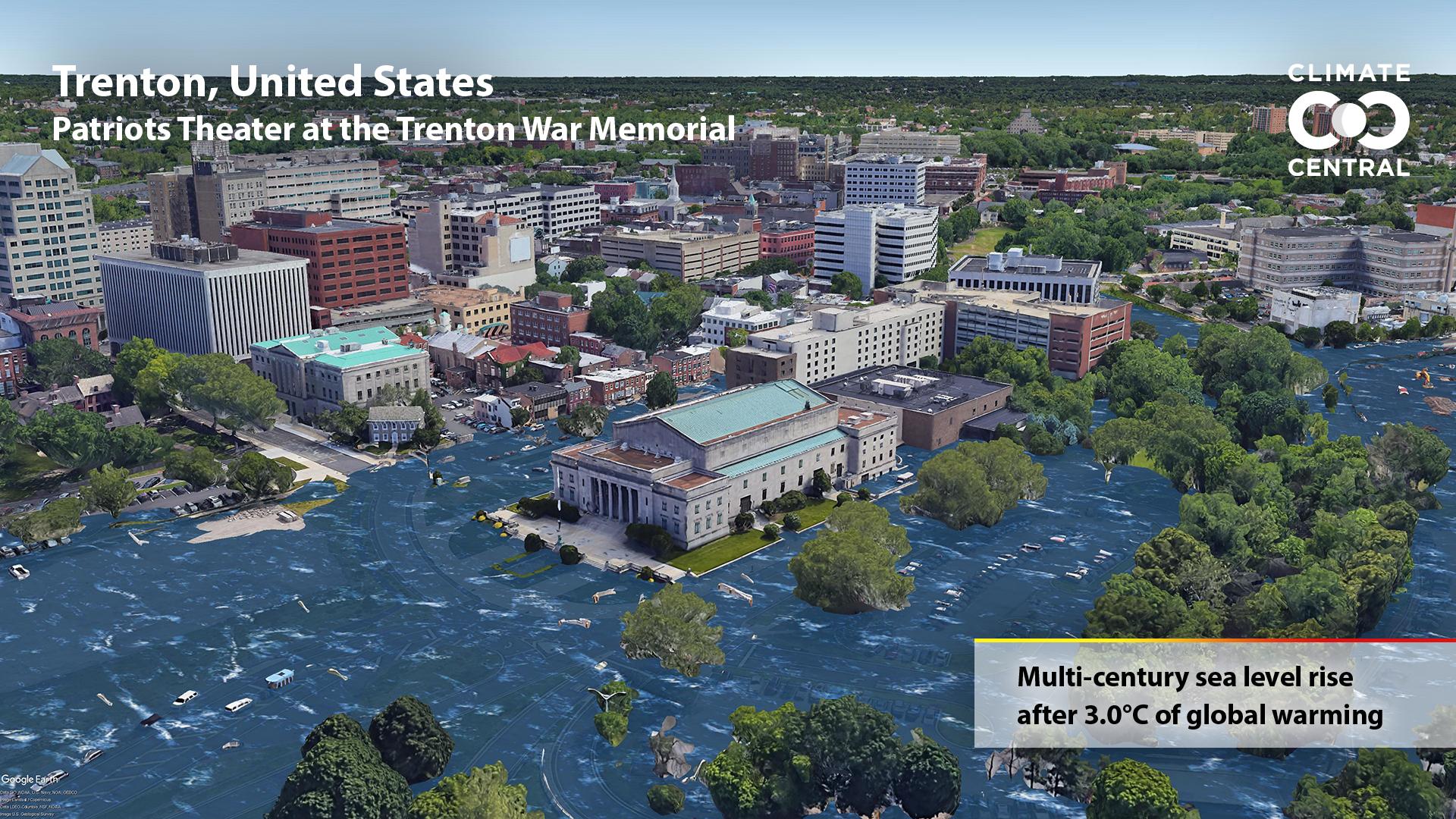 CLIMATECENTRAL.ORG
Visual simulations of future floods 
Example: Trenton, NJ -with 1.5° and 3.0° of warming
[Speaker Notes: Cliff]
“NO ONE STORM CAN BE BLAMED…”
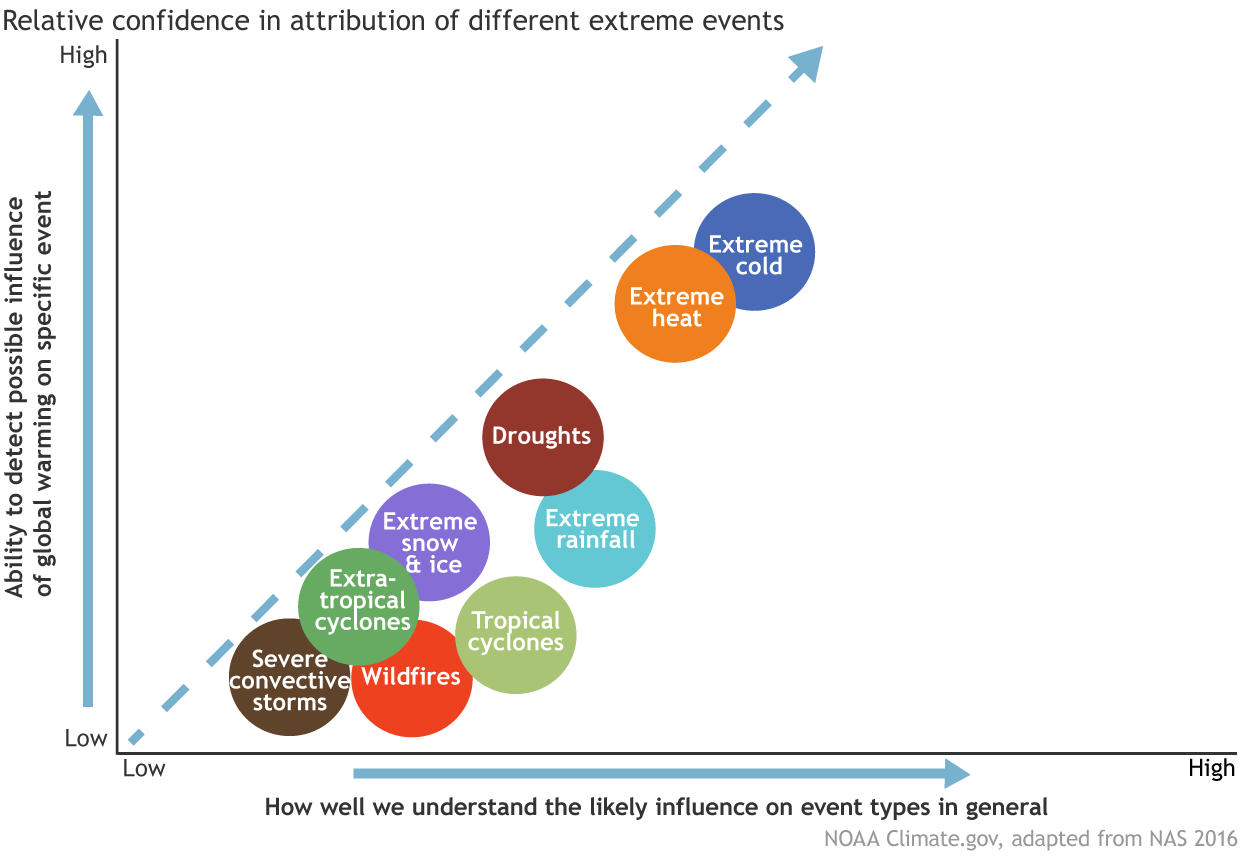 NO LONGER TRUE!
“ATTRIBUTION SCIENCE”
 IS A REAL THING
“Attribution Science Linking Warming to Disasters Is Rapidly Advancing” (Scientific American, 2022)
[Speaker Notes: Cliff]
ATTRIBUTION SCIENCE
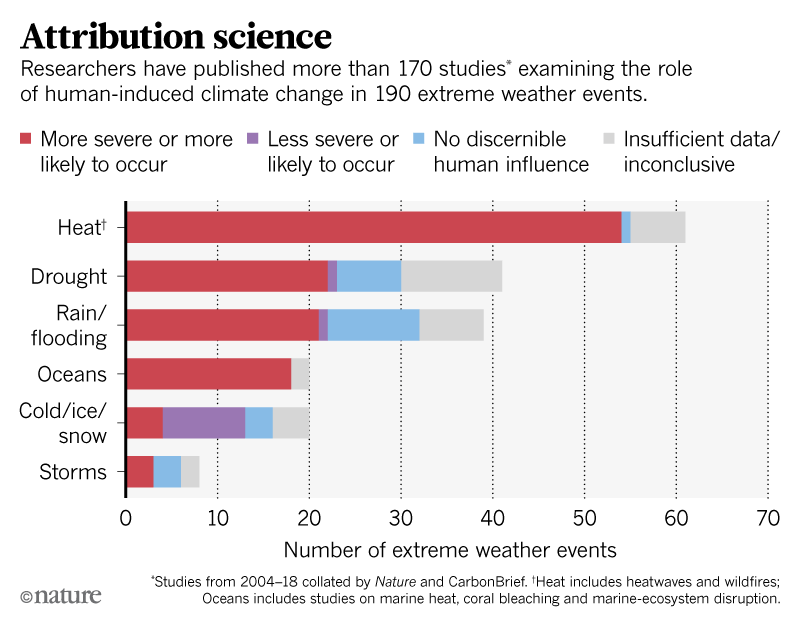 News from the Columbia Climate School
CLIMATE, NATURAL DISASTERS
Attribution Science: “Linking Climate Change to Extreme Weather”
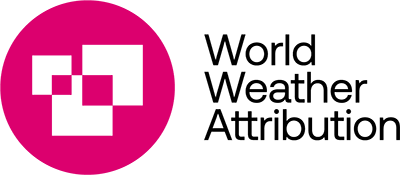 https://www.worldweatherattribution.org/
[Speaker Notes: Cliff]
SO, WHO SHOULD WE TRUST?
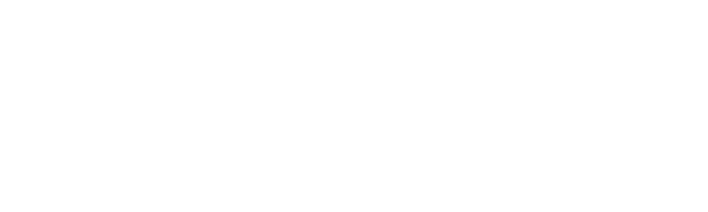 NATIONAL
National Climate Data Center                      ncei.noaa.gov/monitoring
National Climate Assessment                      nca2023.globalchange.gov
National Oceanic & Atmos. Admin.            noaa.gov/climate
NASA Global Climate Change                      climate.nasa.gov
Climate.gov                                                   climate.gov
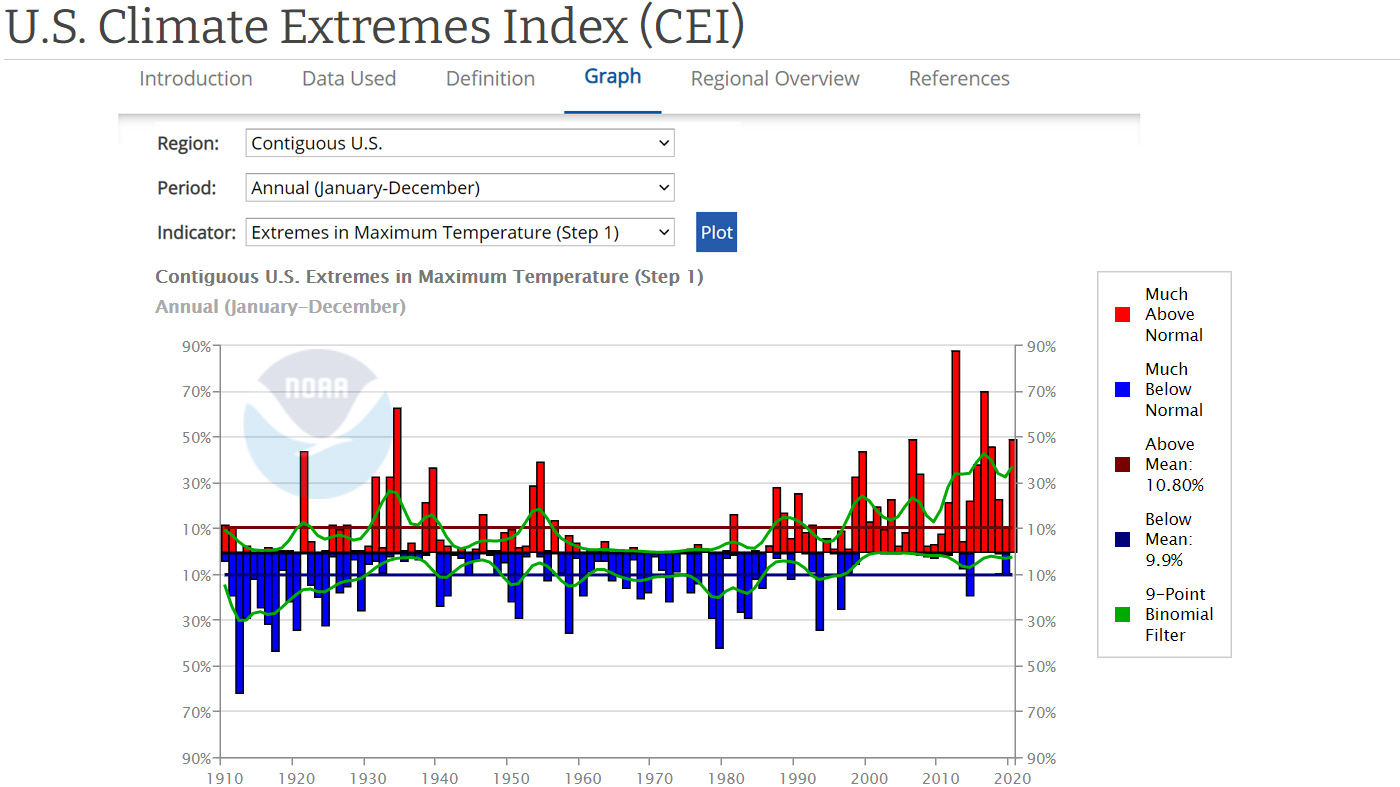 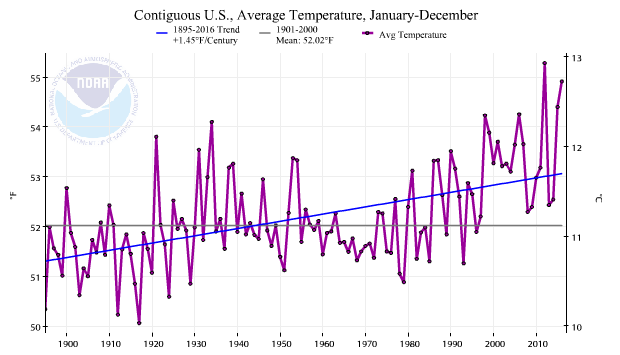 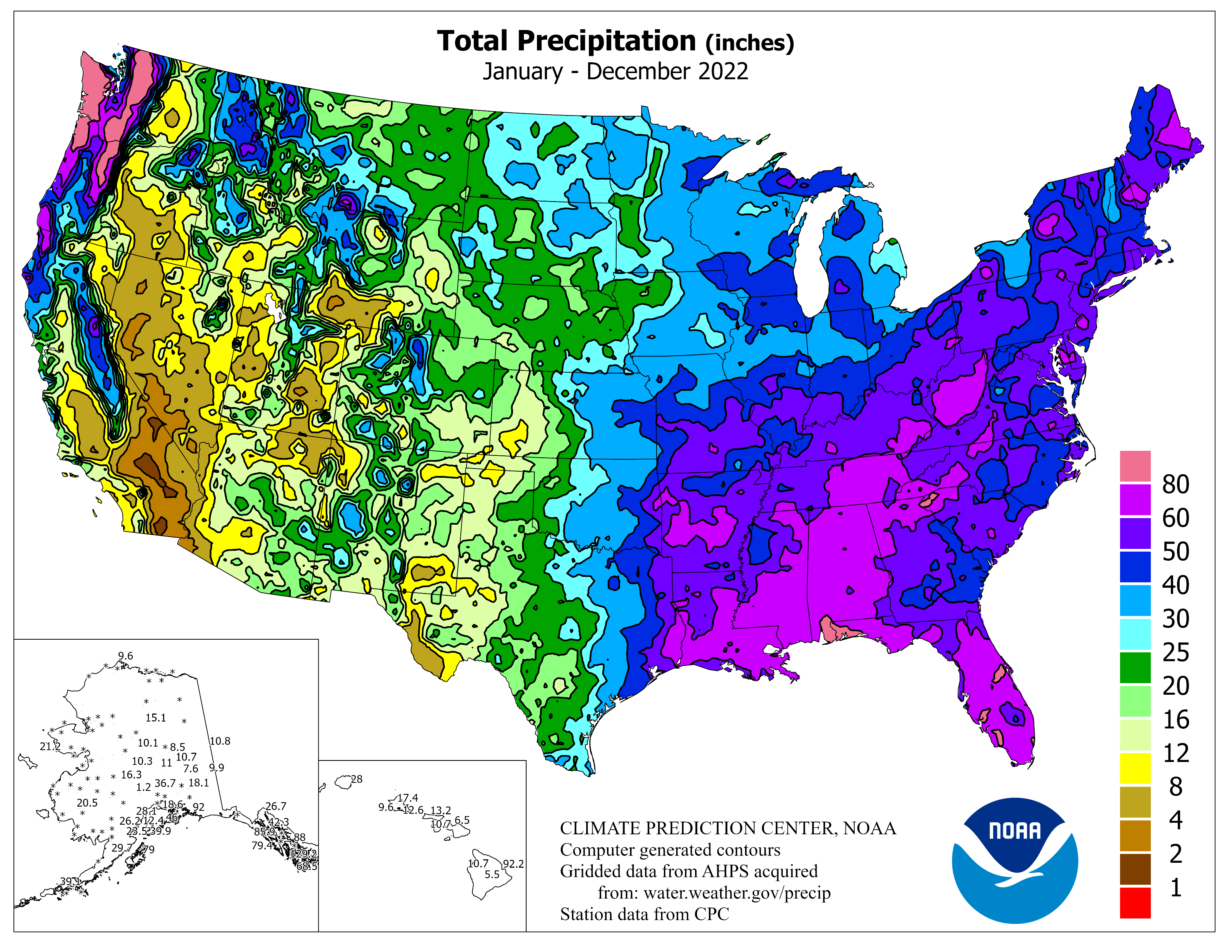 [Speaker Notes: Cliff]
SO, WHO SHOULD WE TRUST?
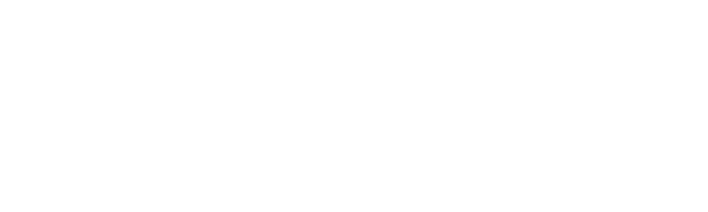 LOCAL/REGIONAL
Rutgers Climate Institute                             climatechange.rutgers.edu
New Jersey Climate Resource Center          njclimateresourcecenter.Rutgers.edu
Department of Environmental Protection  dep.nj.gov  
Northeast Power Coordinating Council      npcc.org
Northeast Regional Climate Center             nrcc.cornell.edu
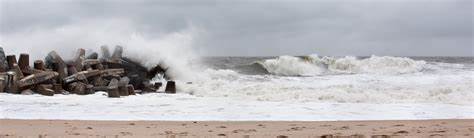 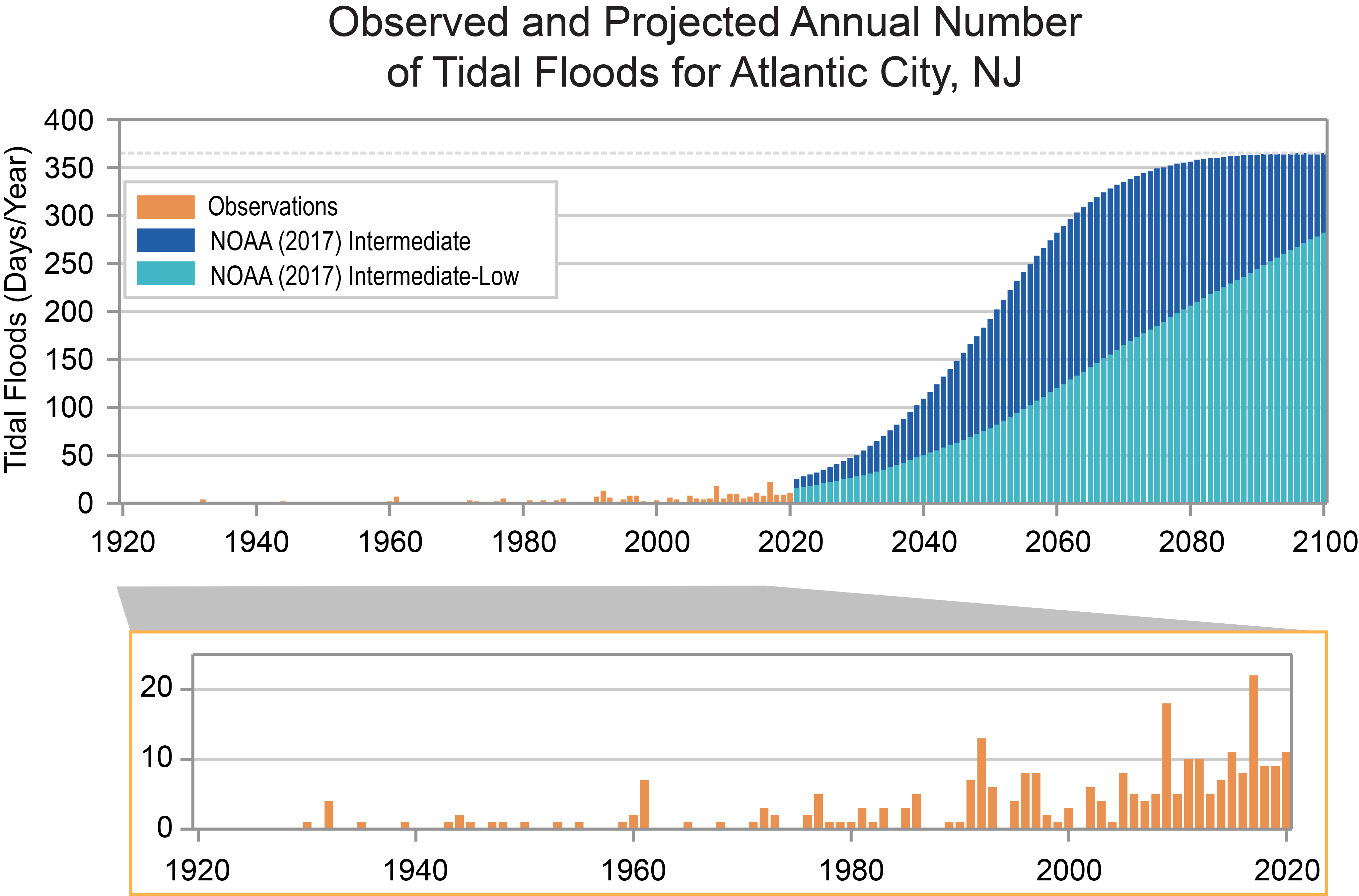 [Speaker Notes: Cliff]
IGNORE THE “DOOMERS”
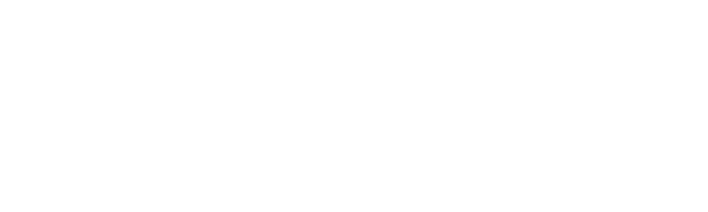 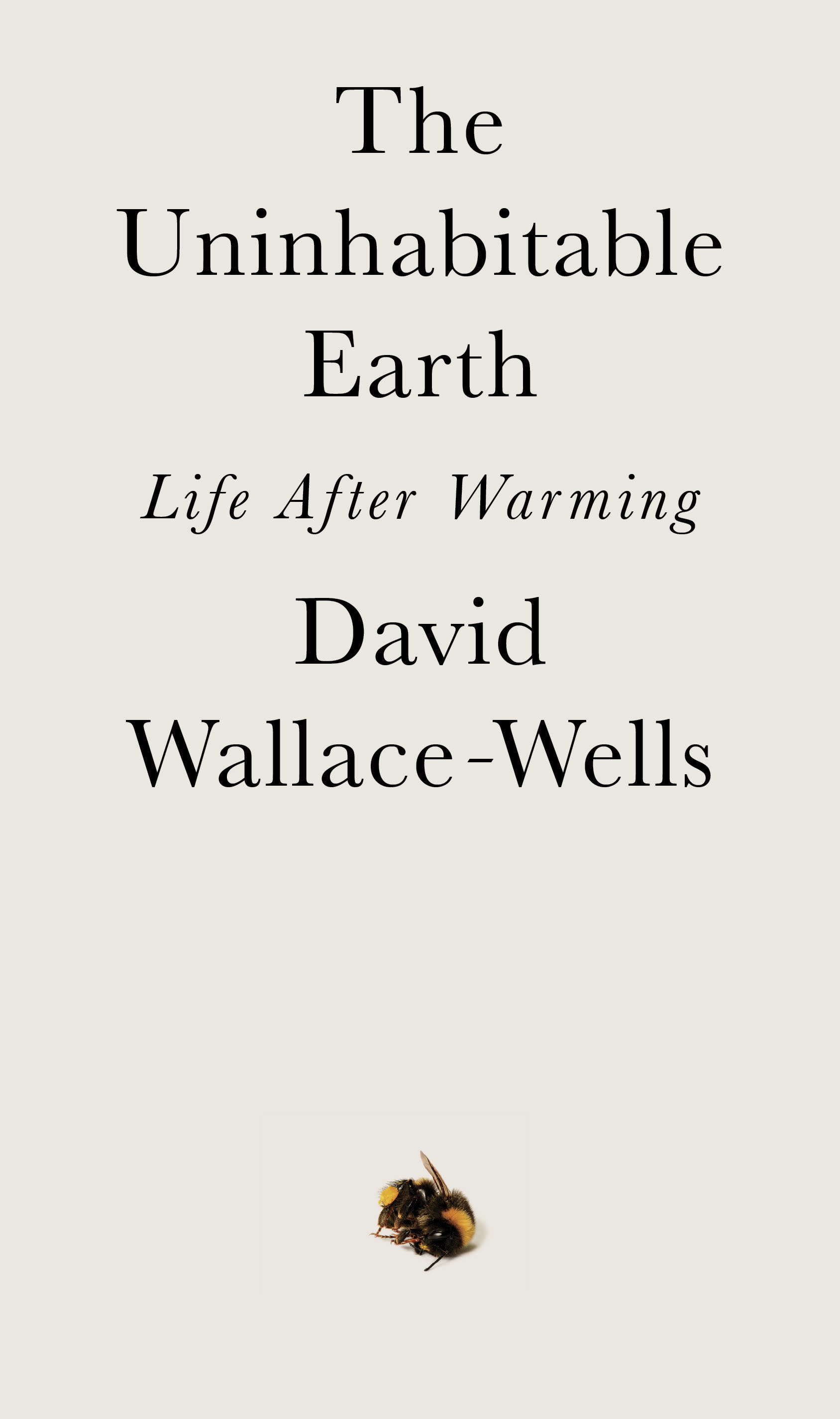 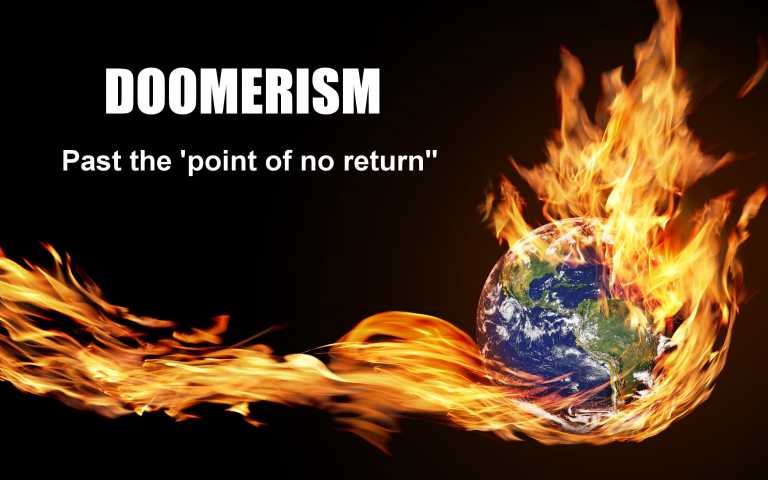 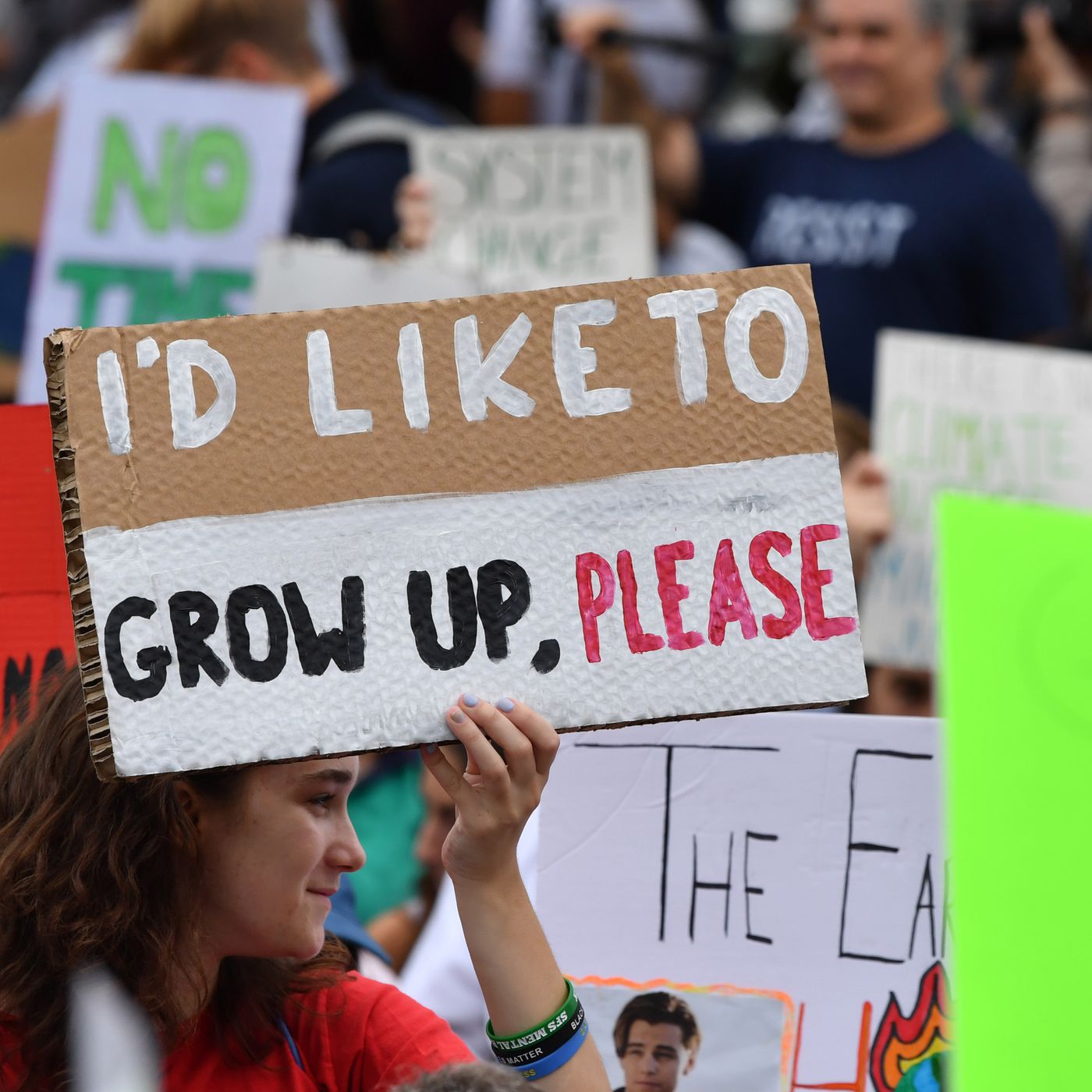 [Speaker Notes: Cliff]
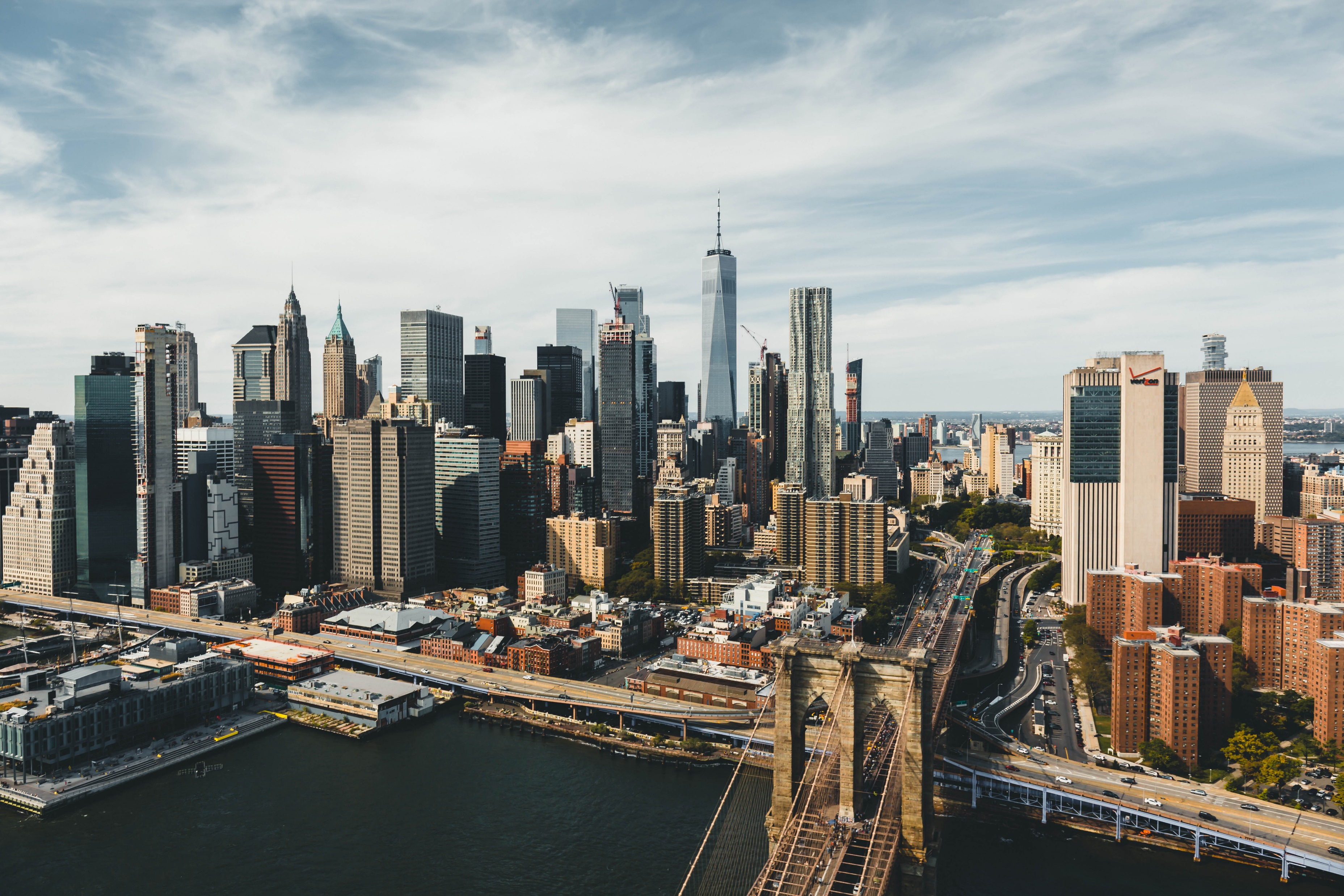 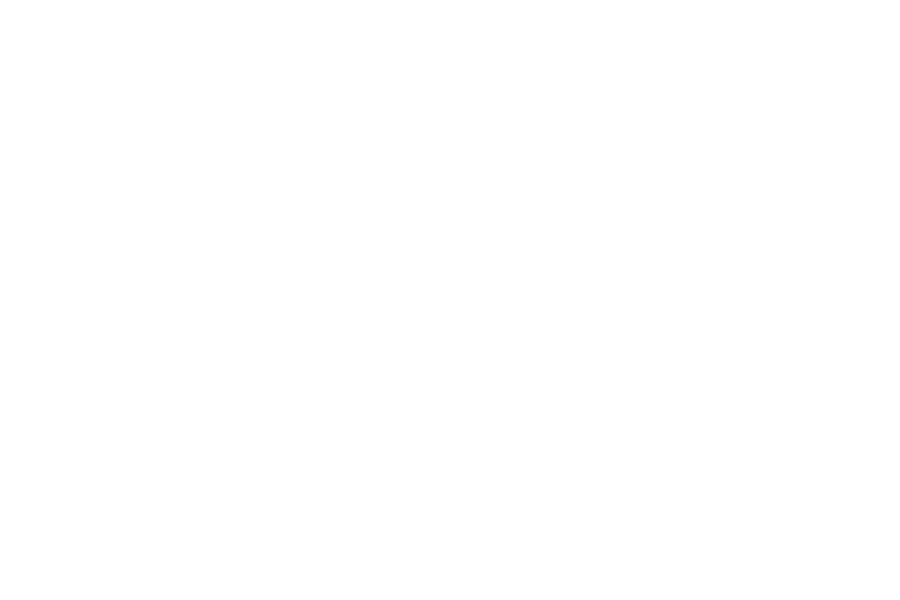 [Speaker Notes: “Format Background” to change background image (Right-click→Format Background)]